POKUSY S VAJÍČKY
VOJTĚCH JAN SCHREIB
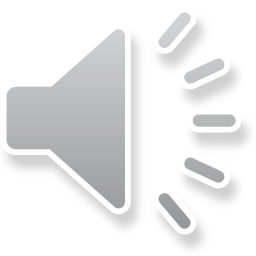 GUMOVÉ VEJCE
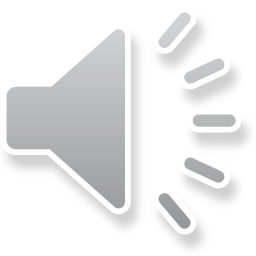 GUMOVÉ VEJCE
POMŮCKY: ocet, vajíčko, sklenice
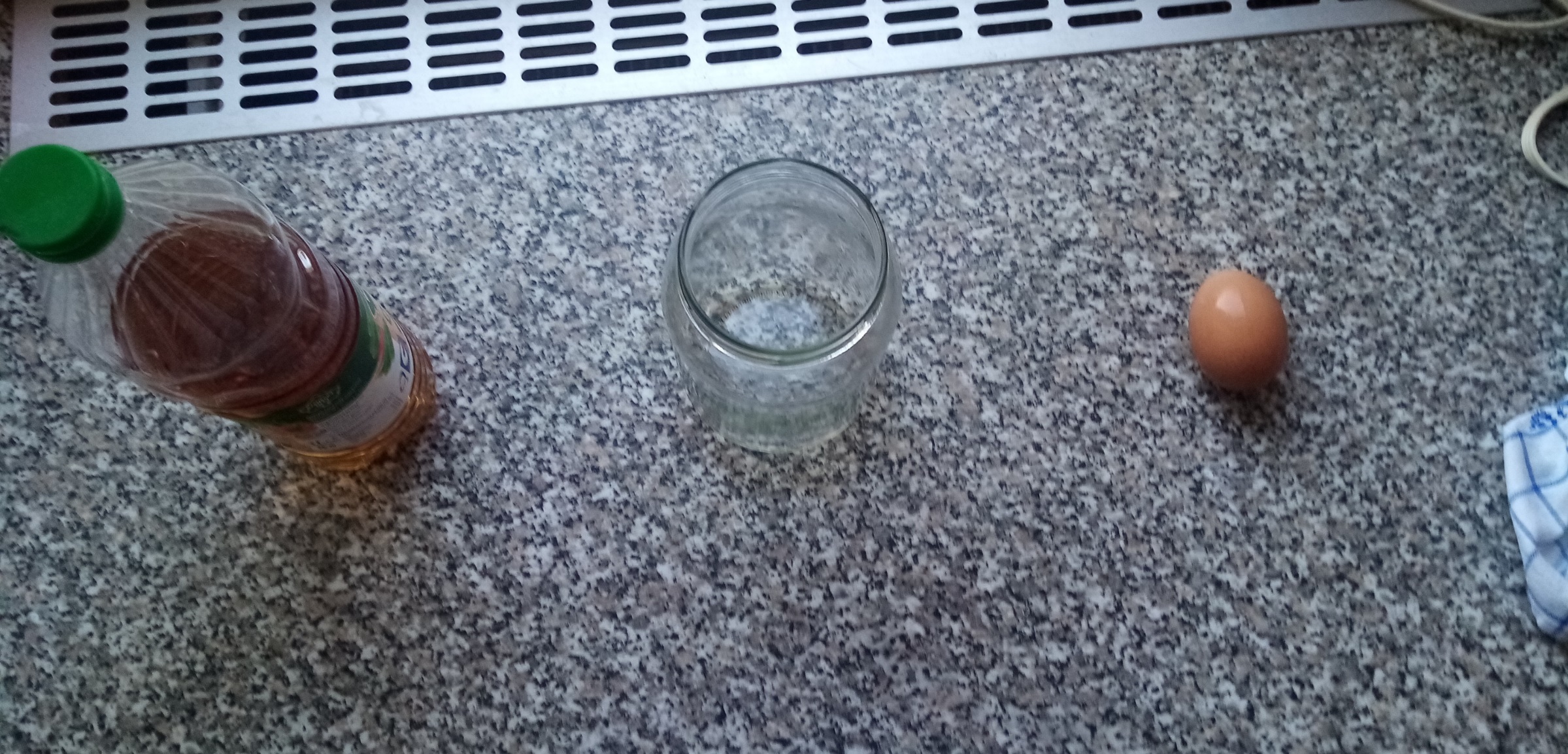 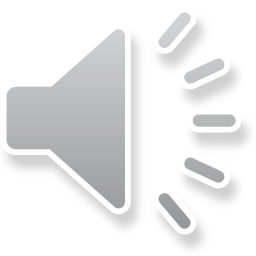 GUMOVÉ VEJCE
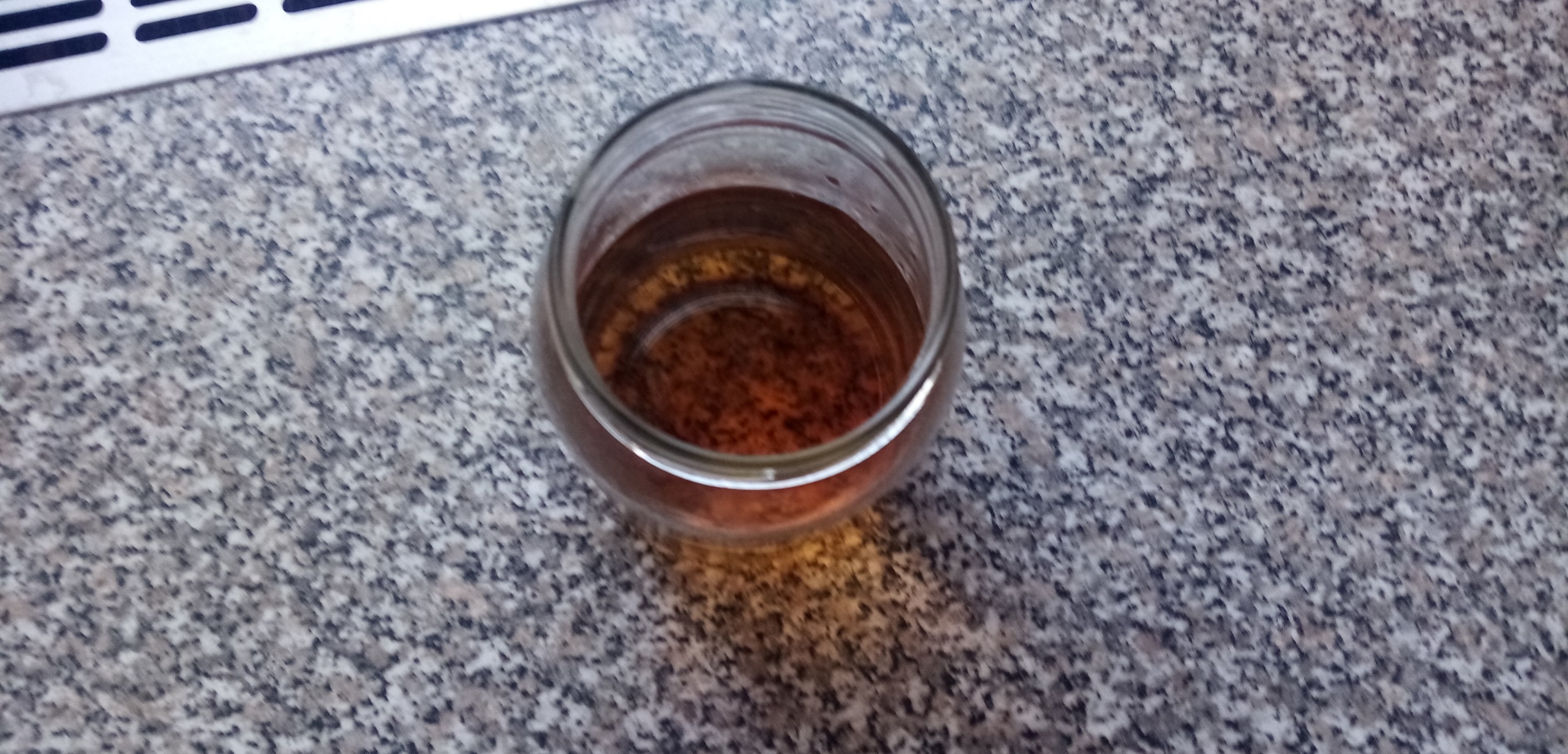 Postup:
1. Nalijeme ocet do skleničky
2. Do sklenice ponoříme vejce
3. Čekáme, co se bude dít
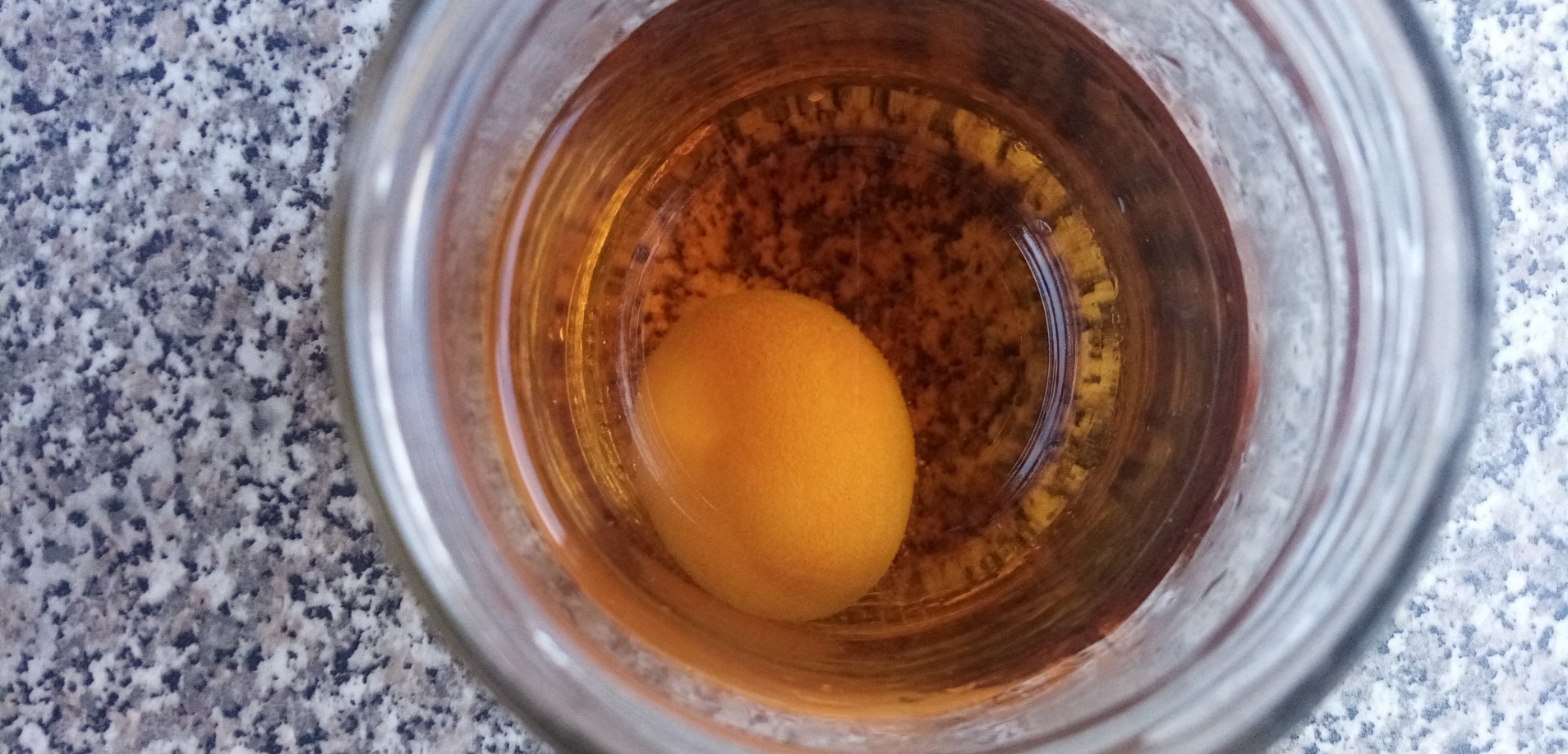 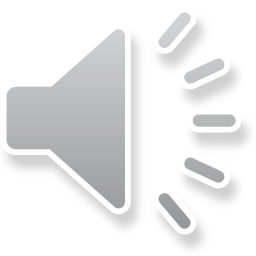 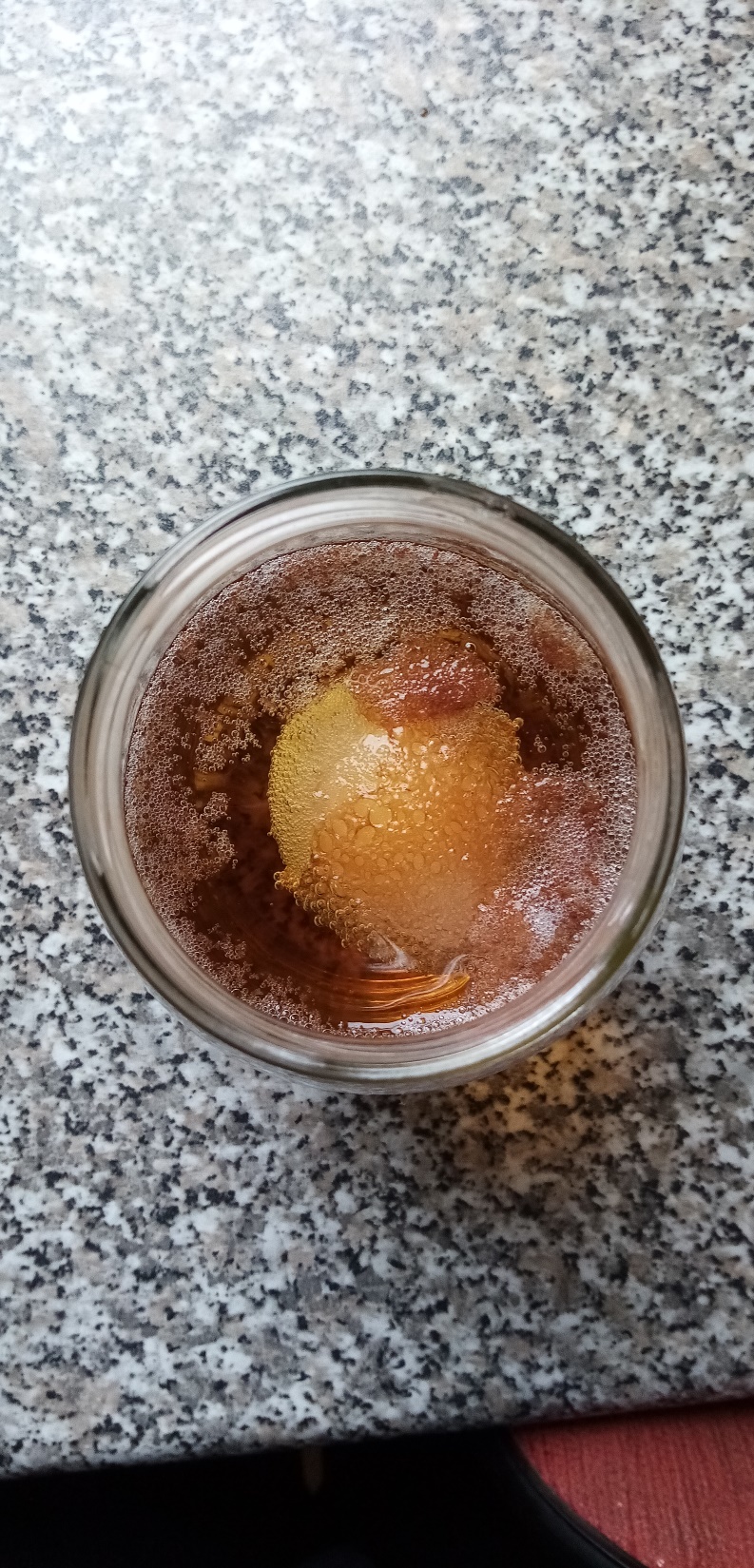 GUMOVÉ VEJCE
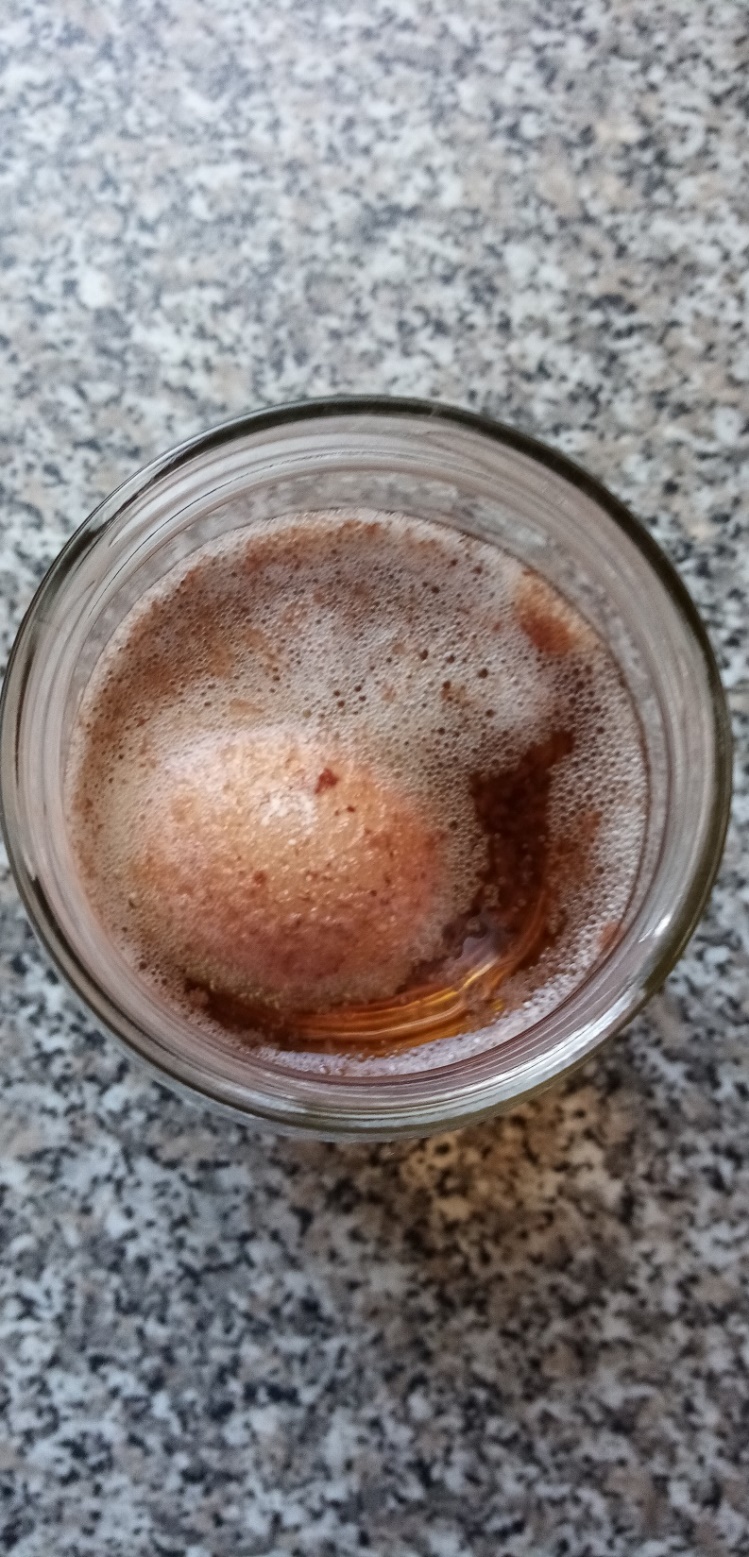 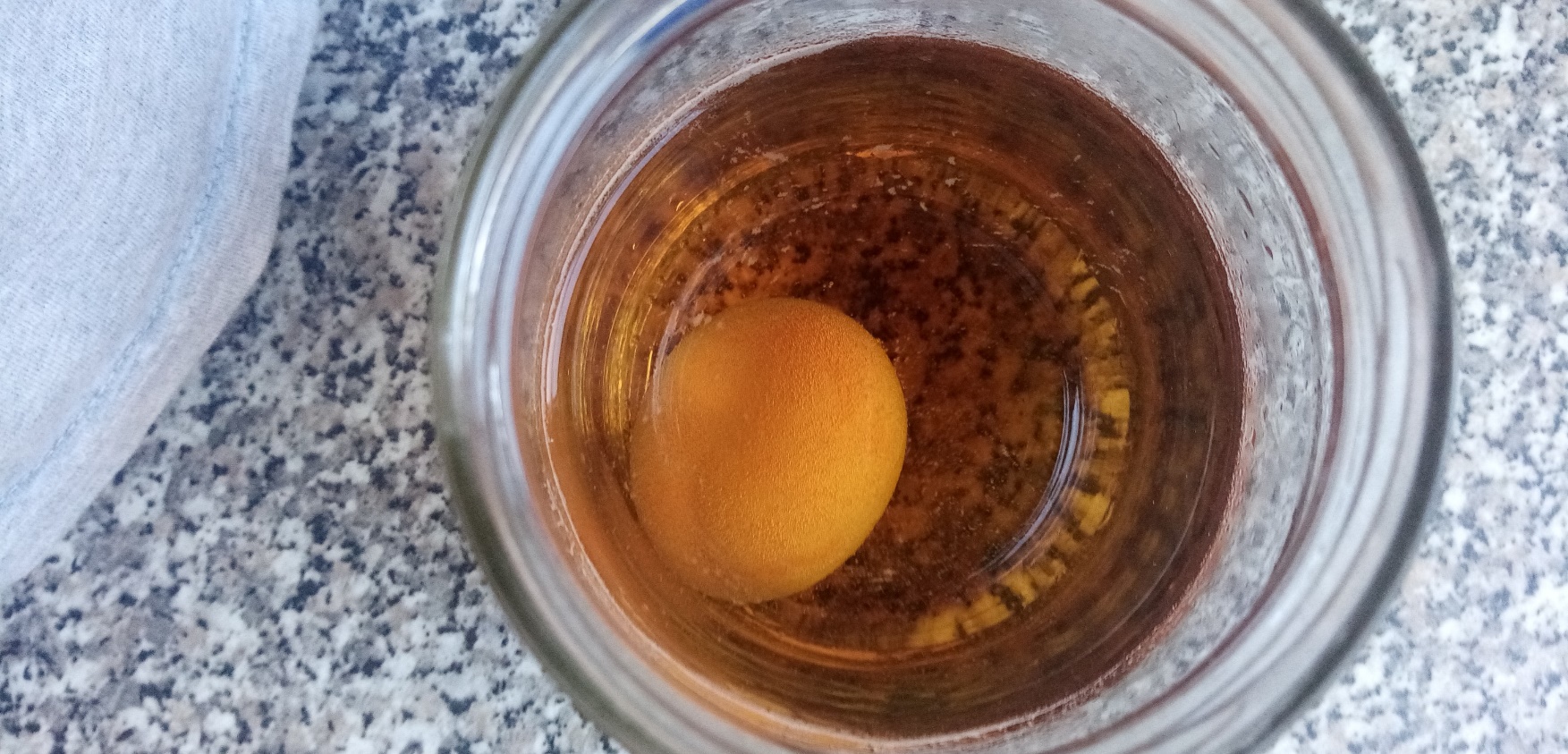 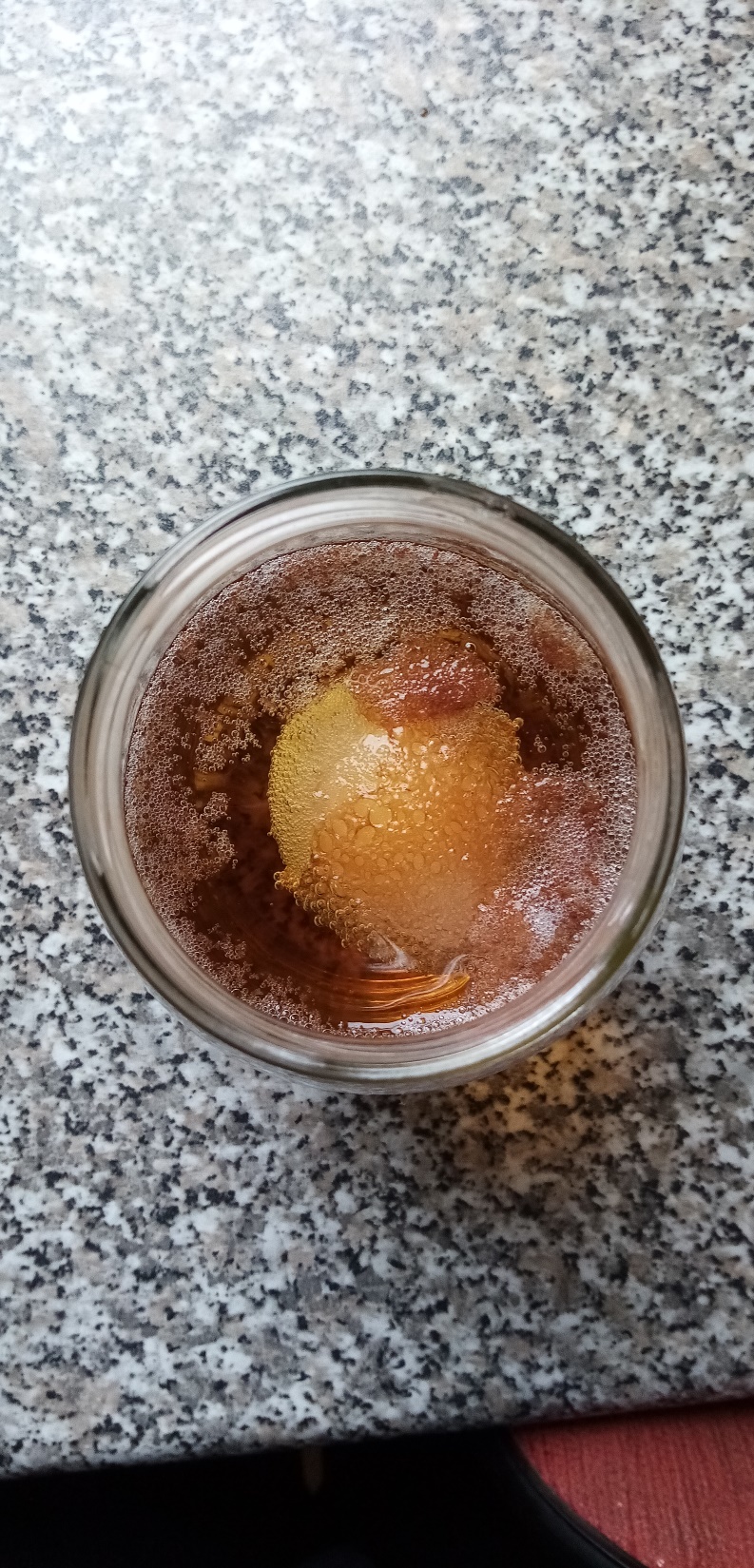 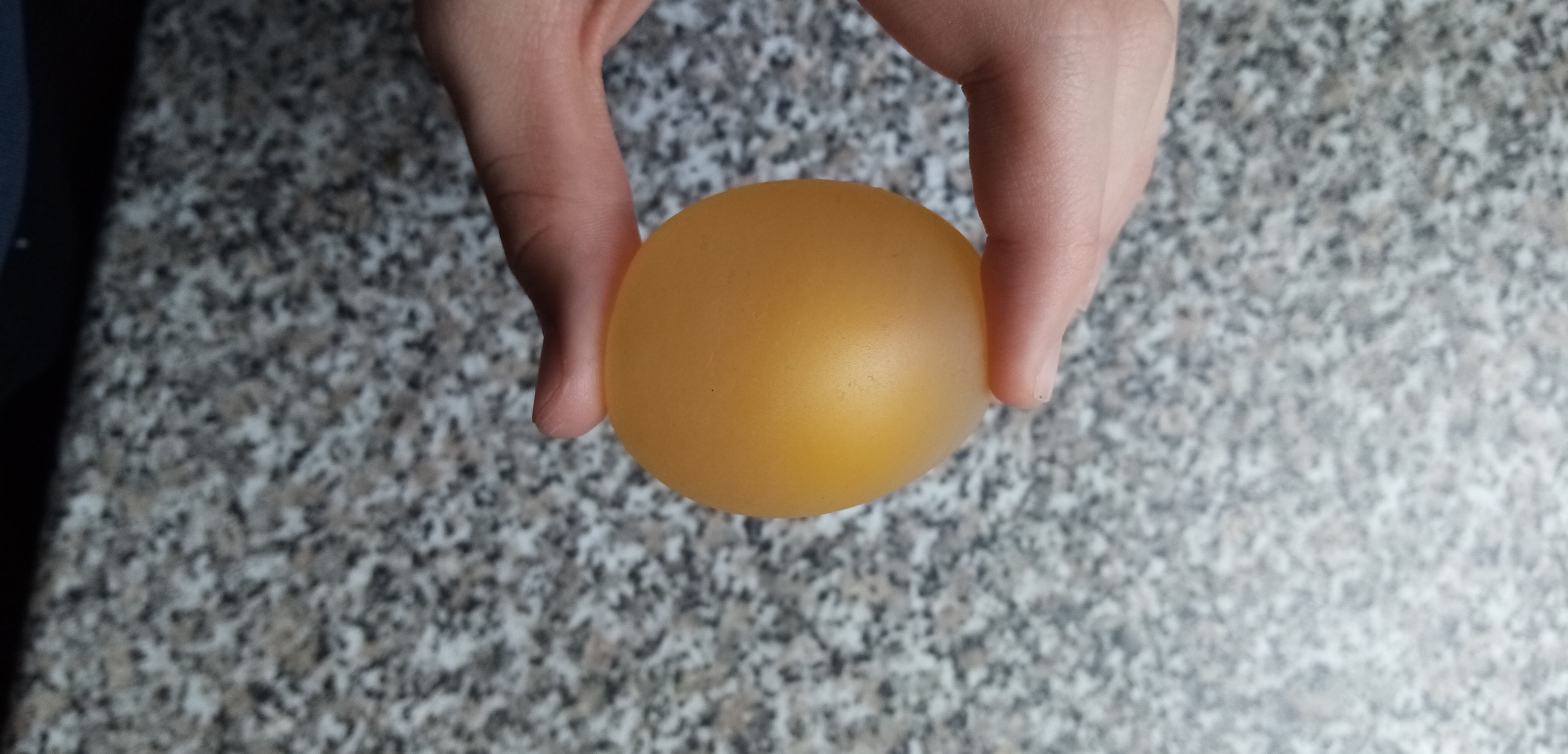 4. Vejce vyndáme, umyjeme
po 22 hodinách
po 11 hodinách
po  minutě
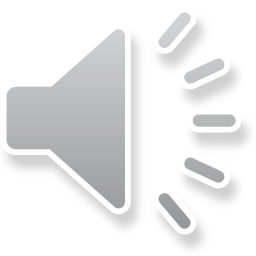 GUMOVÉ VEJCE
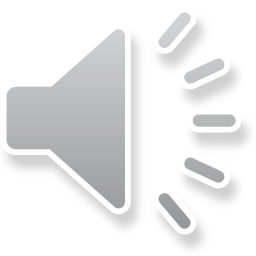 VARIANTY
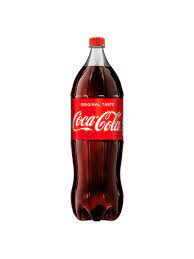 Místo octa použít jinou kapalinu





Kuřecí kost v octu
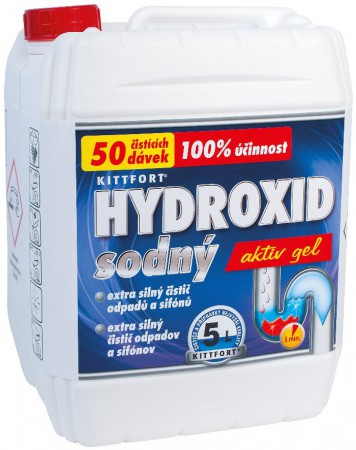 kyselina
zásada
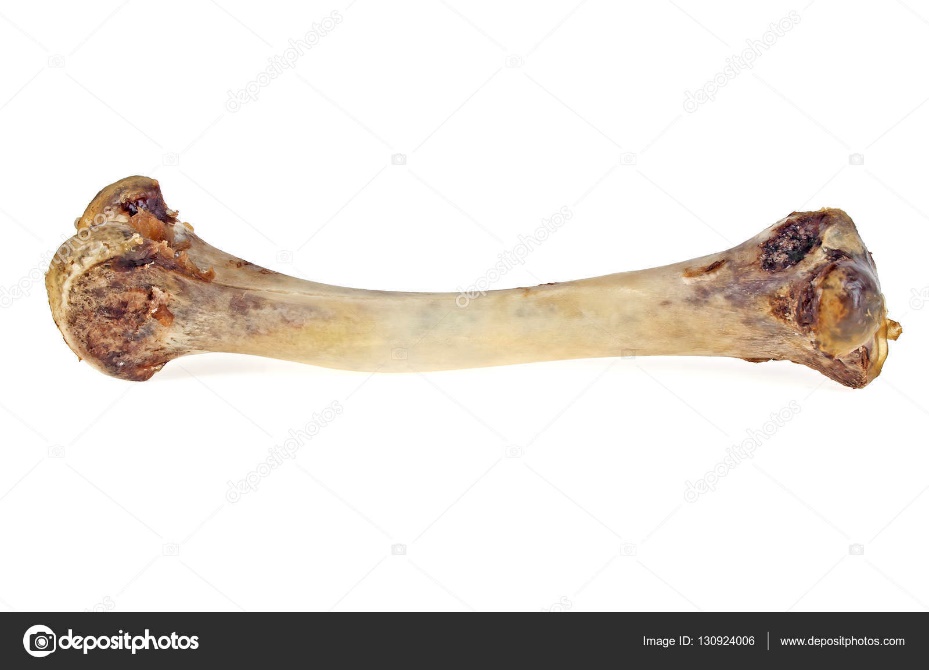 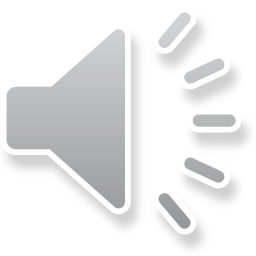 PLOVOUCÍ VEJCE
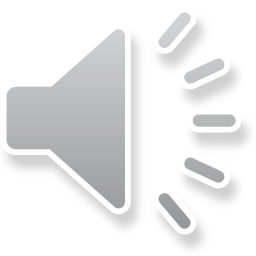 PLOVOUCÍ VEJCE
POMŮCKY: voda, sklenice, sůl, vejce
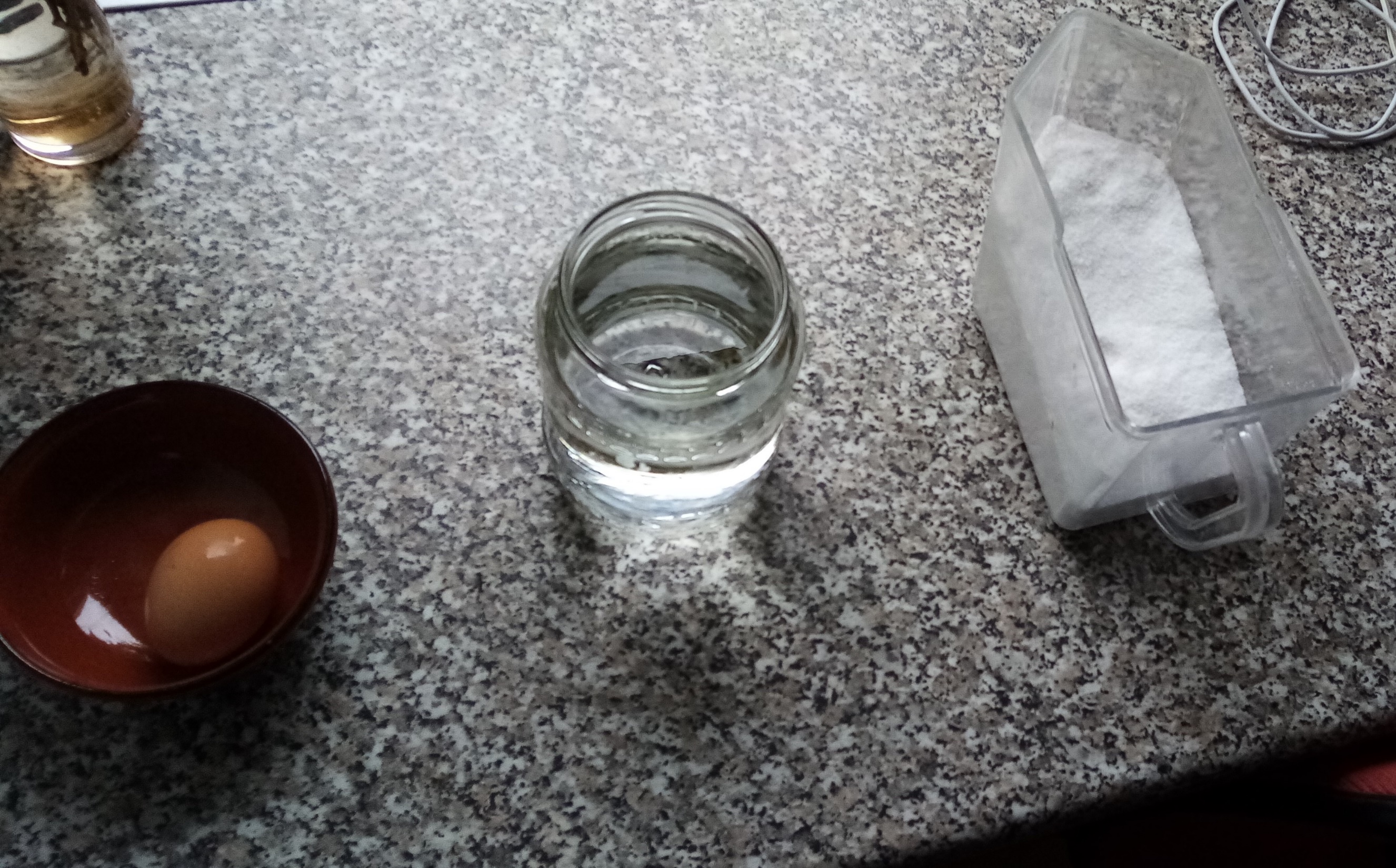 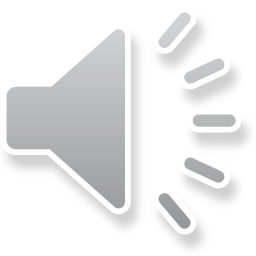 PLOVOUCÍ VEJCE
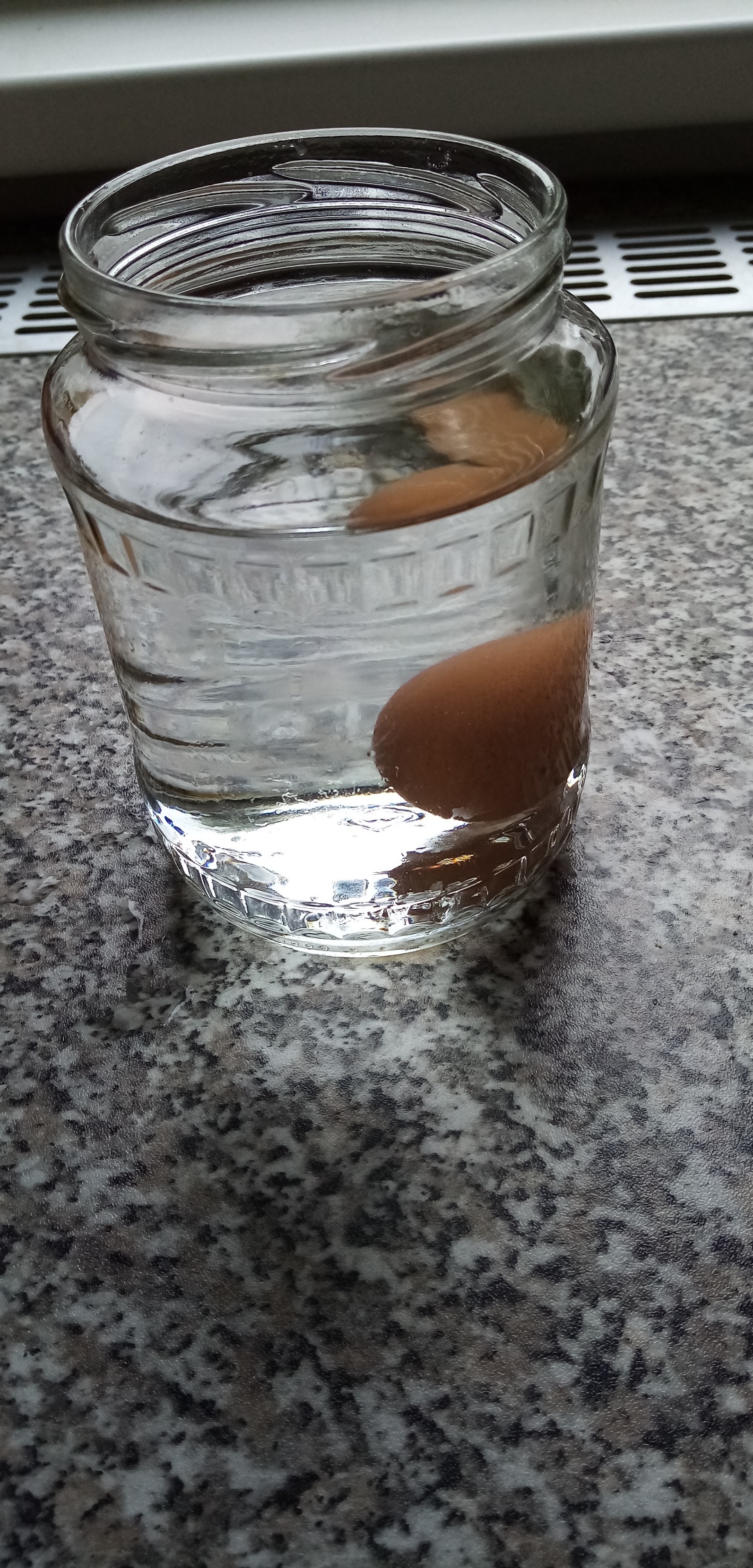 Postup:
Nalijeme vodu do sklenice
Opatrně do sklenice vložíme vejce
Pozorujeme pohyb vejce
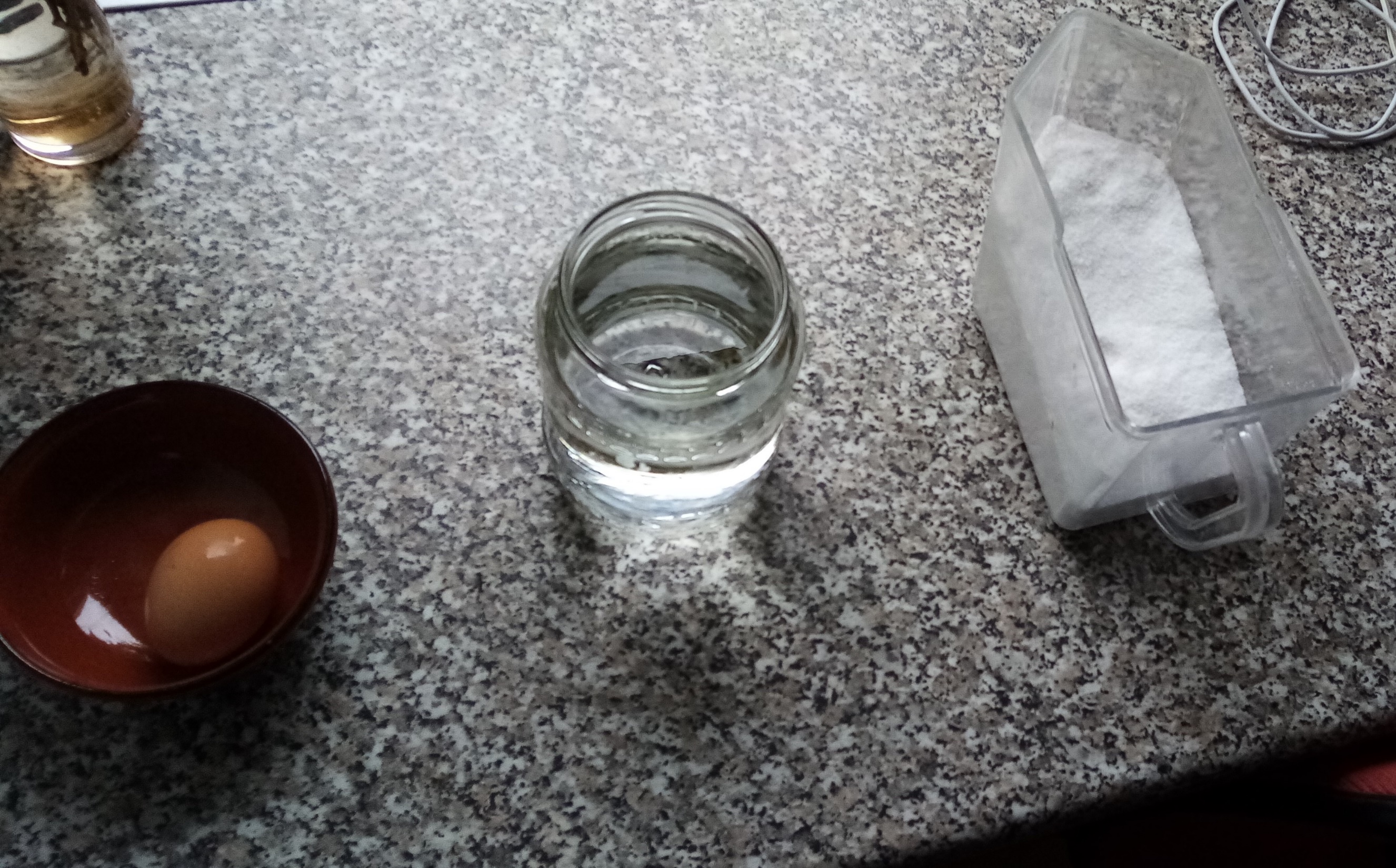 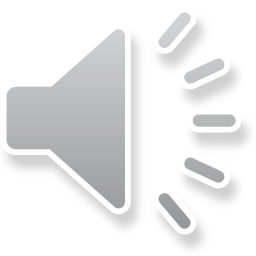 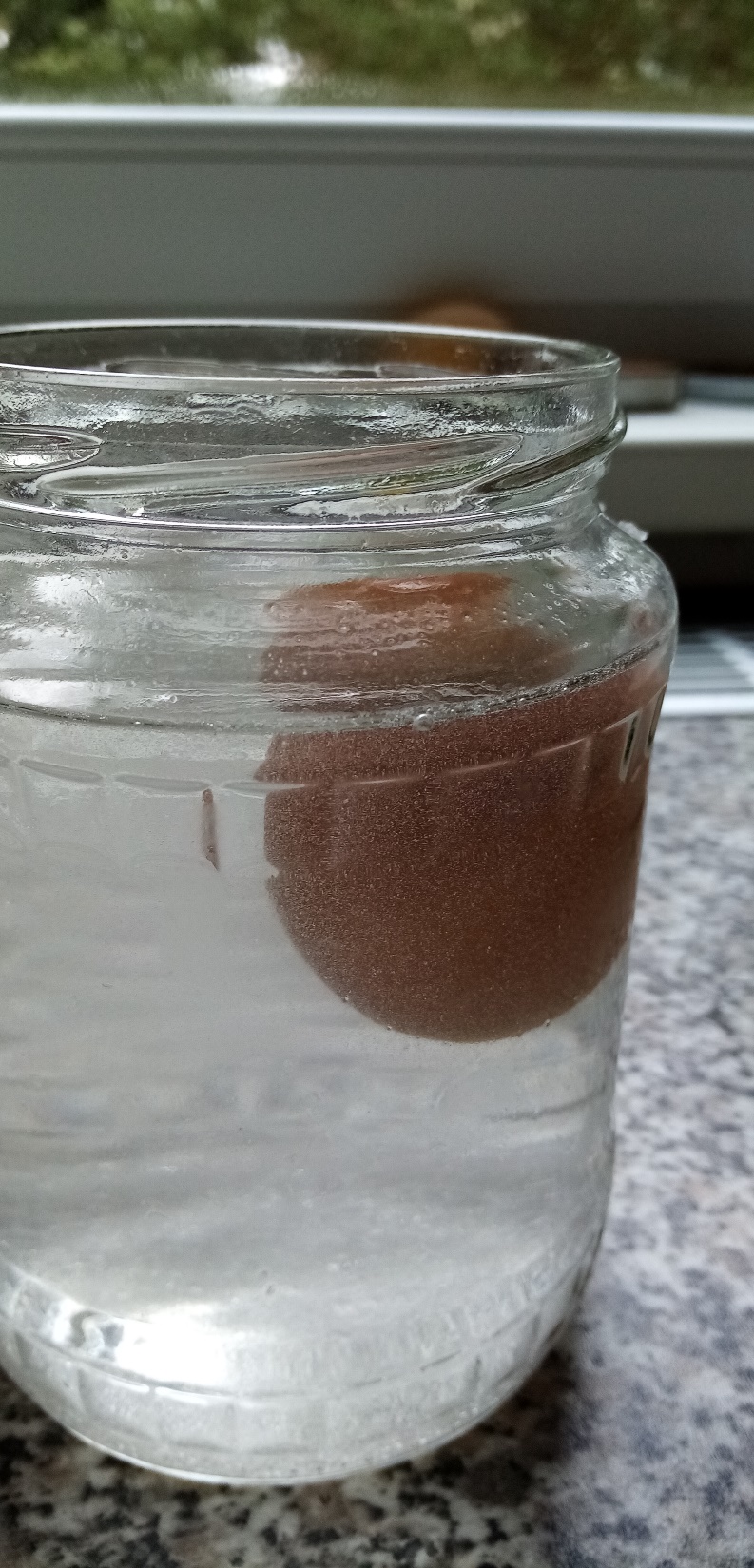 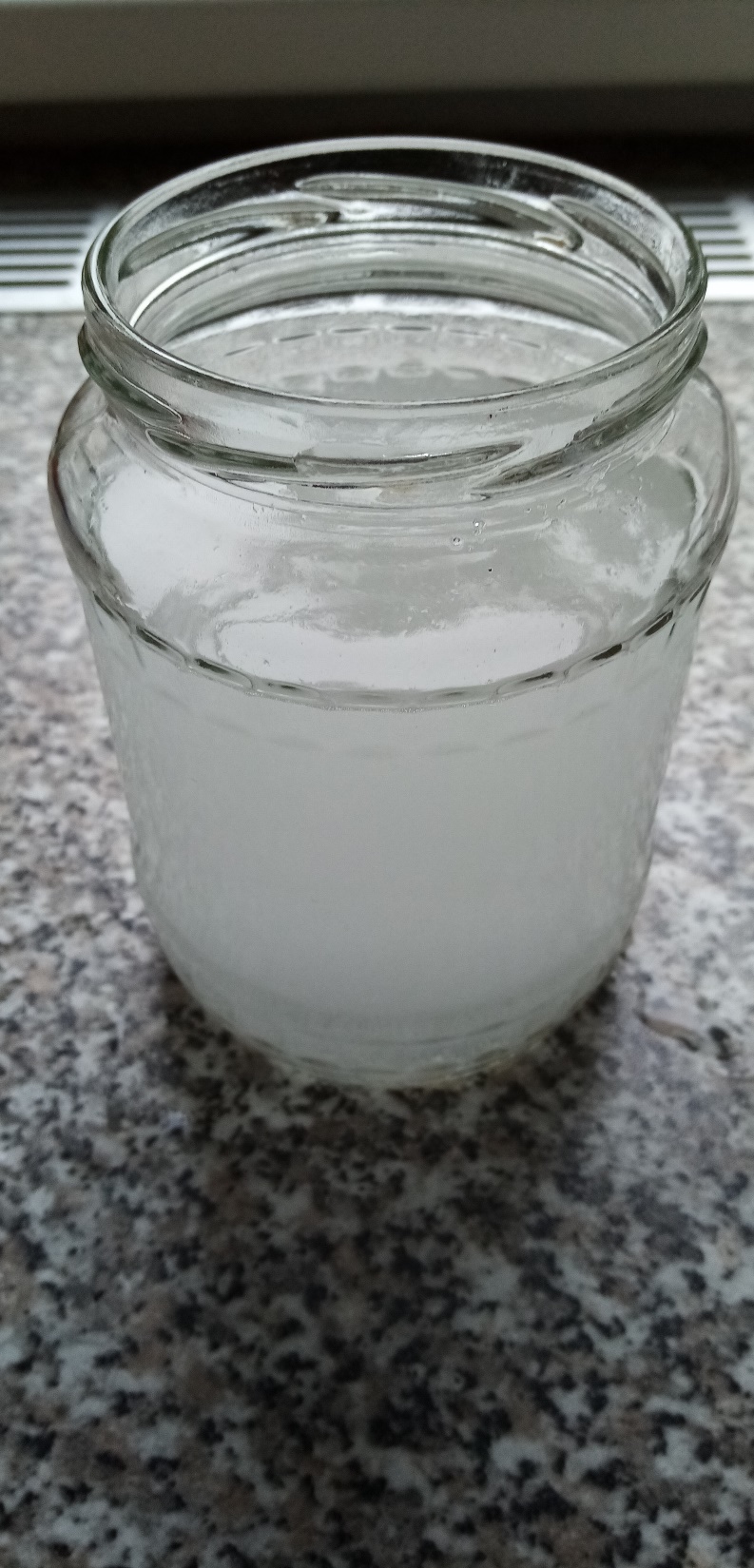 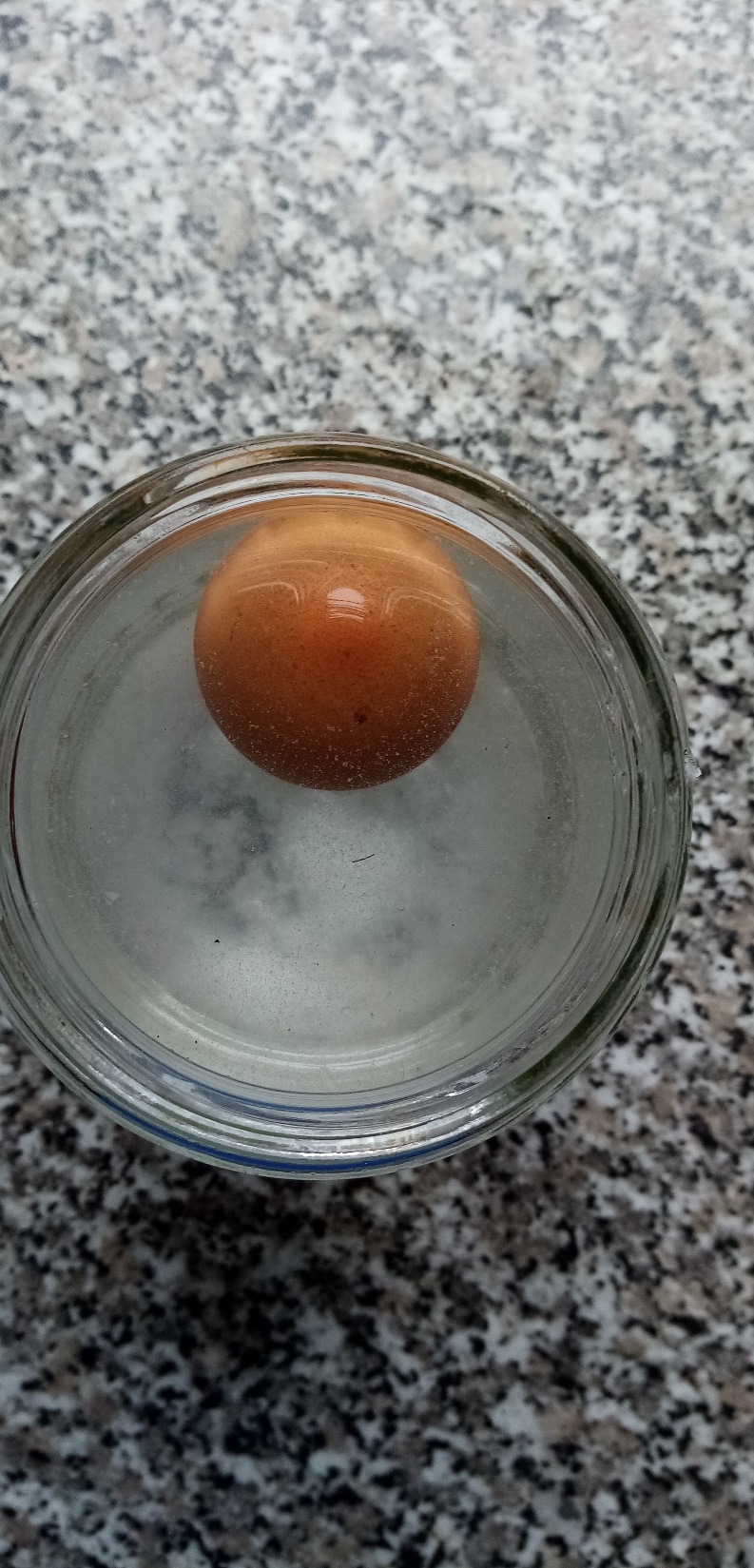 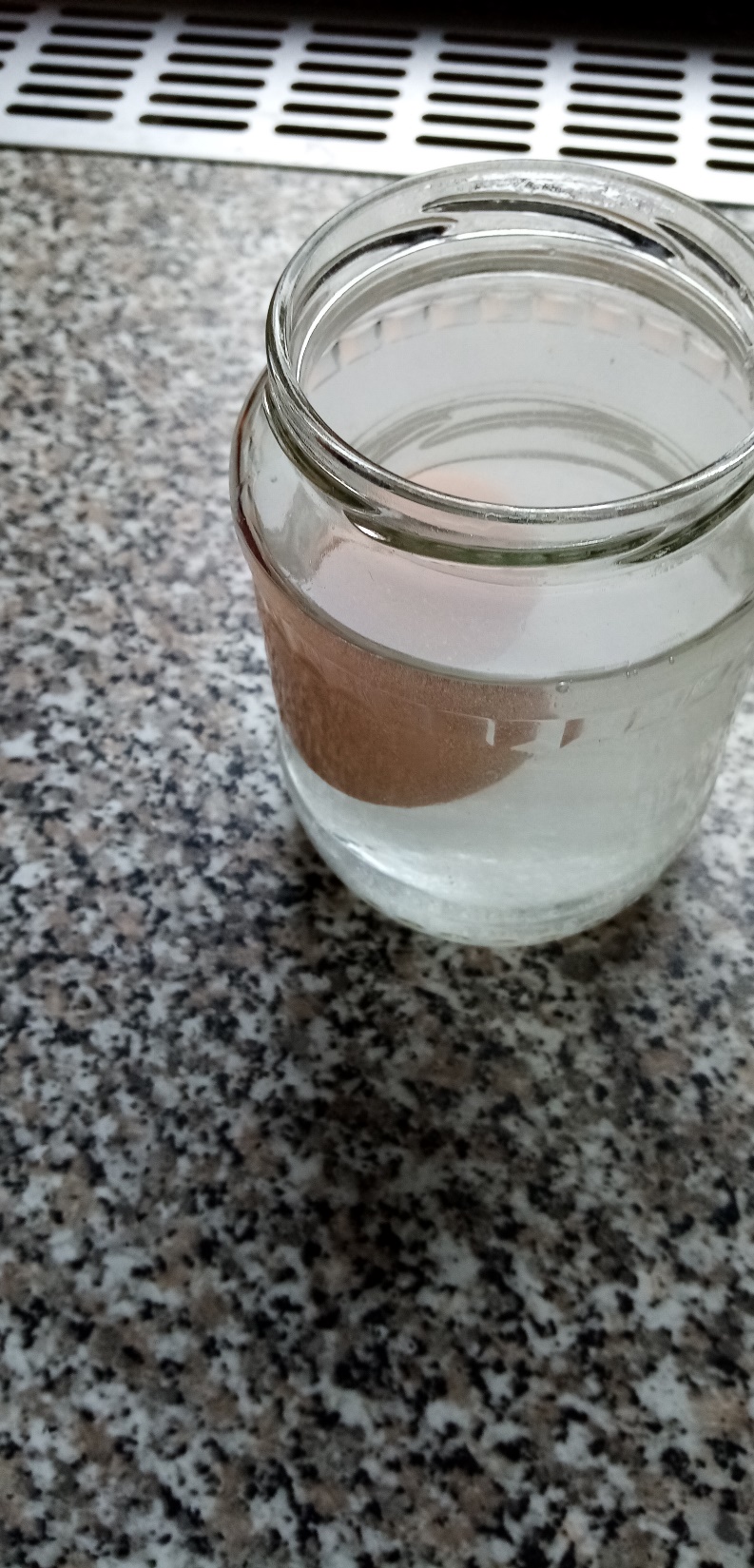 PLOVOUCÍ VEJCE
4. Opatrně vyndáme vejce
5. Nasypeme do sklenice sůl
6. Vložíme do sklenice vajíčko
7. Pozorujeme pohyb vejce
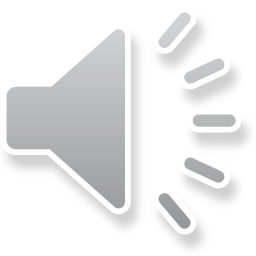 PLOVOUCÍ VEJCE
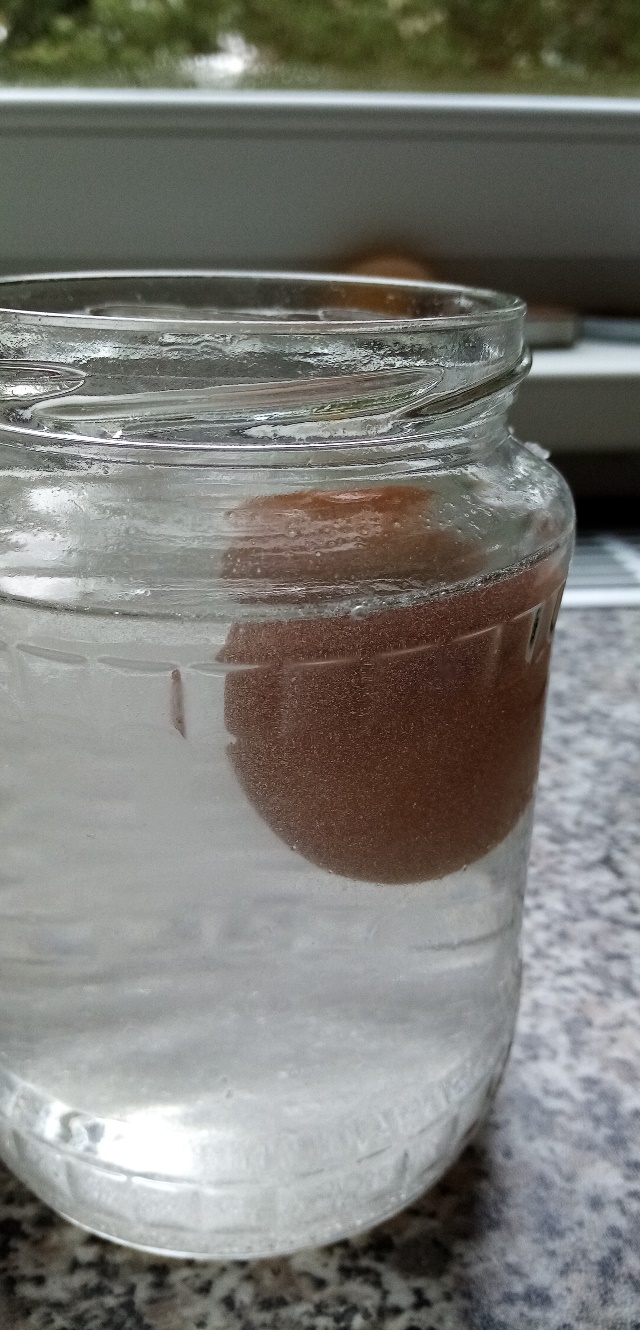 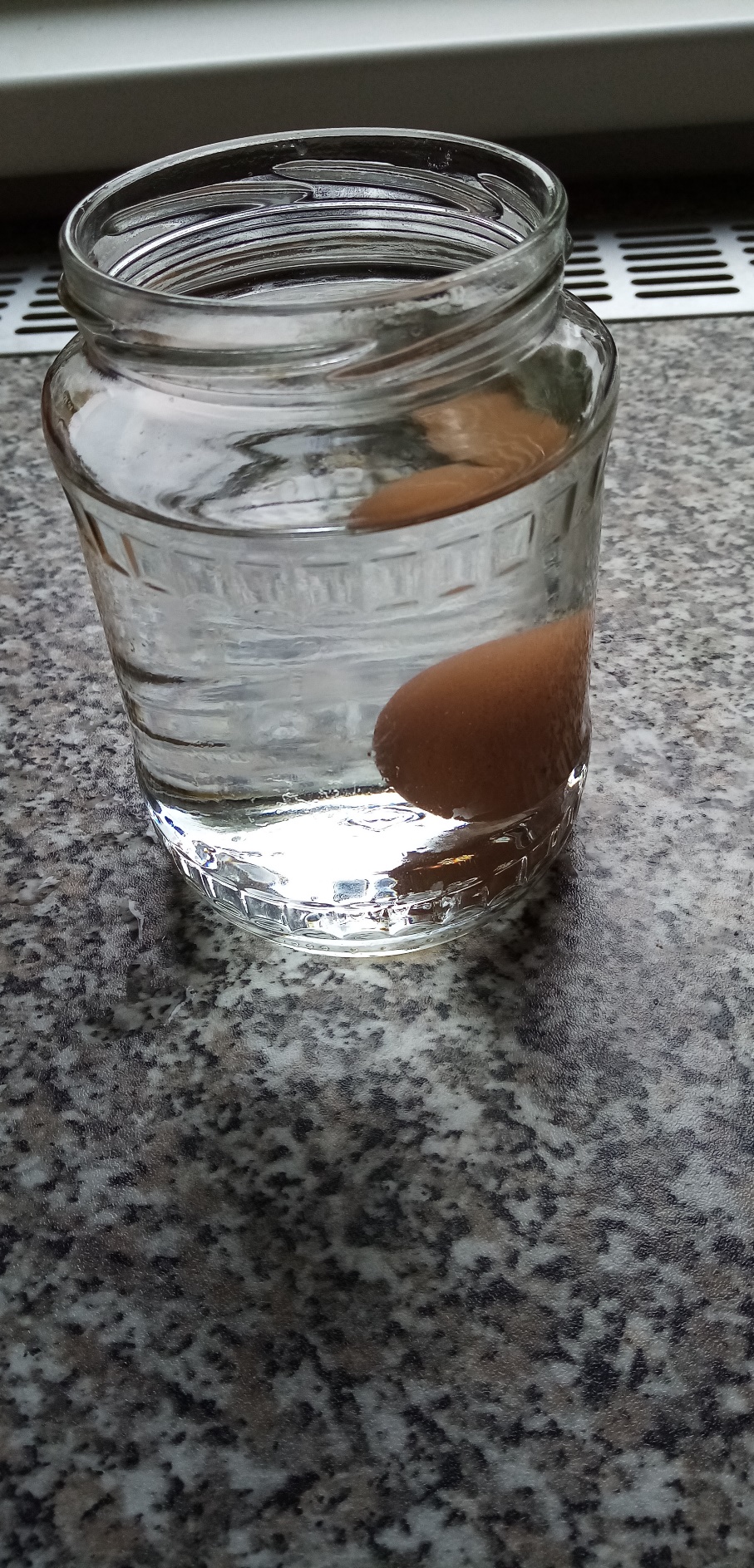 ve sladké vodě
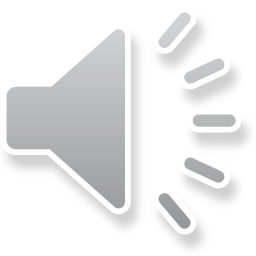 v nasyceném solném roztoku
PLOVOUCÍ VEJCE
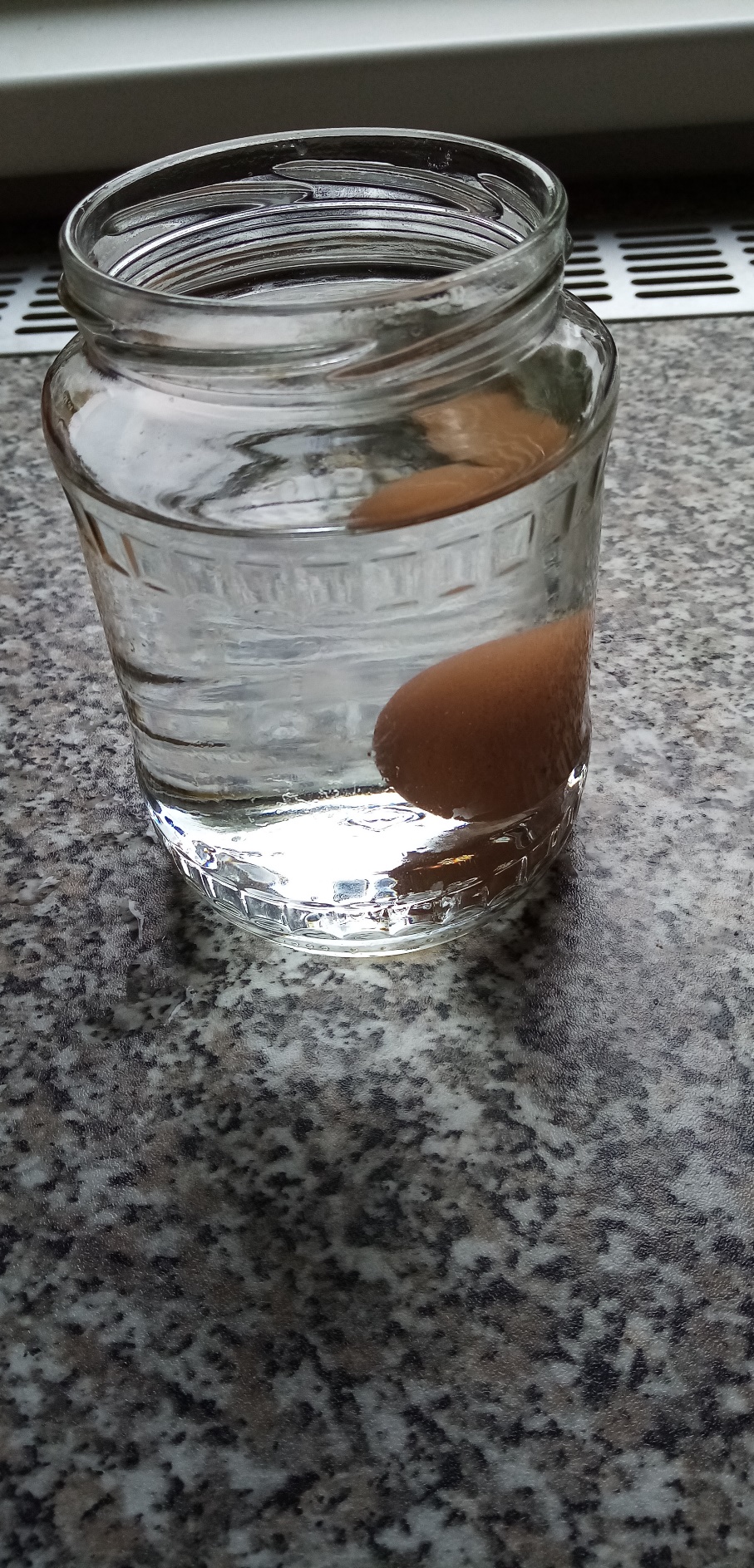 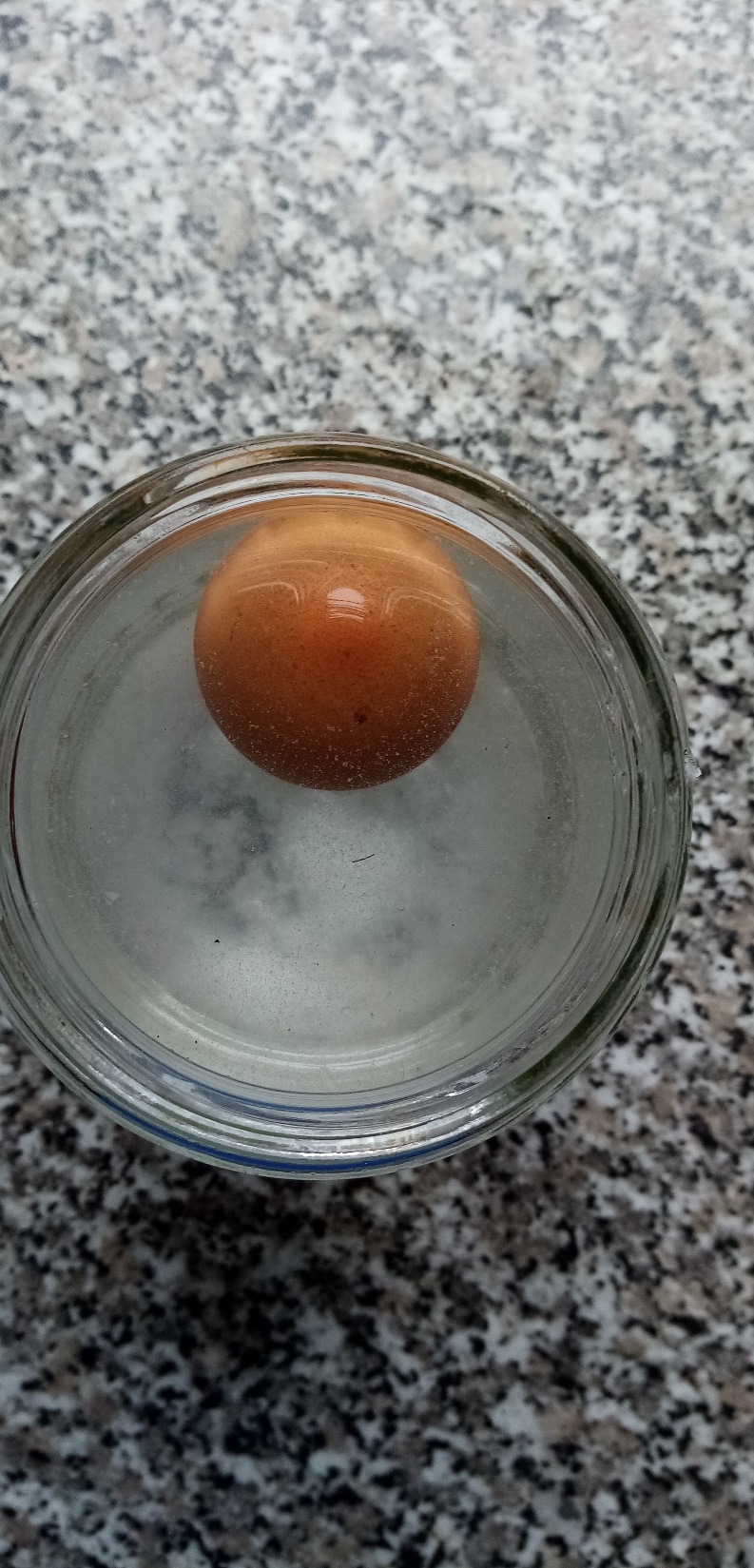 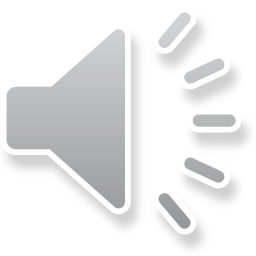 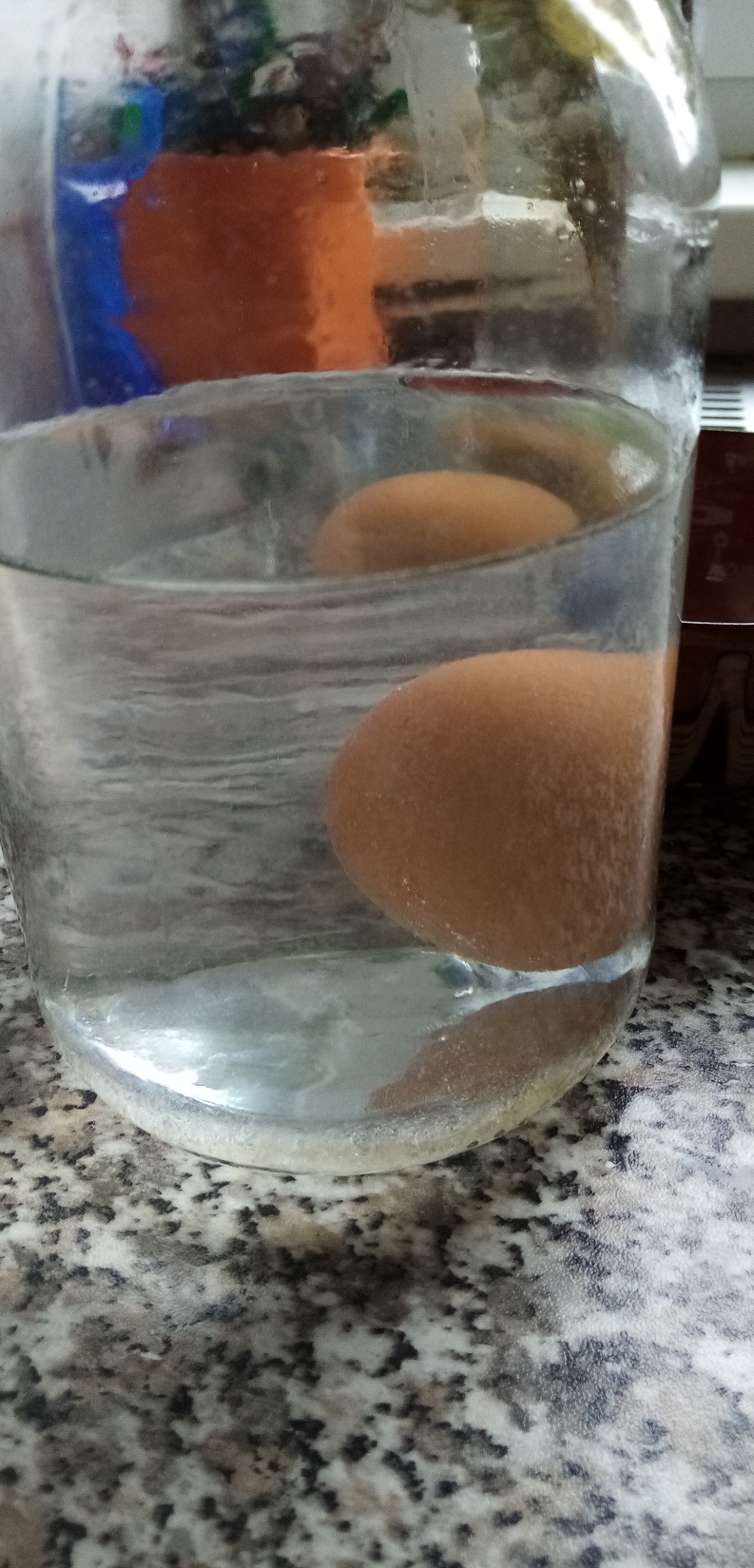 VARIANTY
Smíchání vody a solného roztoku tak, aby se vajíčko vznášelo


Nalití solného roztoku do sklenice, přidat vodu tak, aby se roztoky nesmíchaly a vložit do sklenice vajíčko
voda
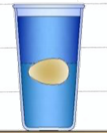 Solný roztok
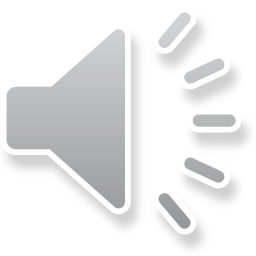 STŘÍBRNÉ VEJCE
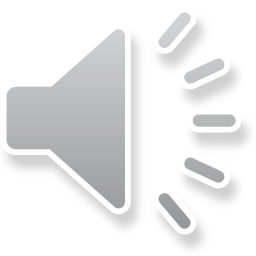 STŘÍBRNÉ VEJCE
POMŮCKY: zápalky nebo zapalovač, svíčka, vejce, sklenice, voda
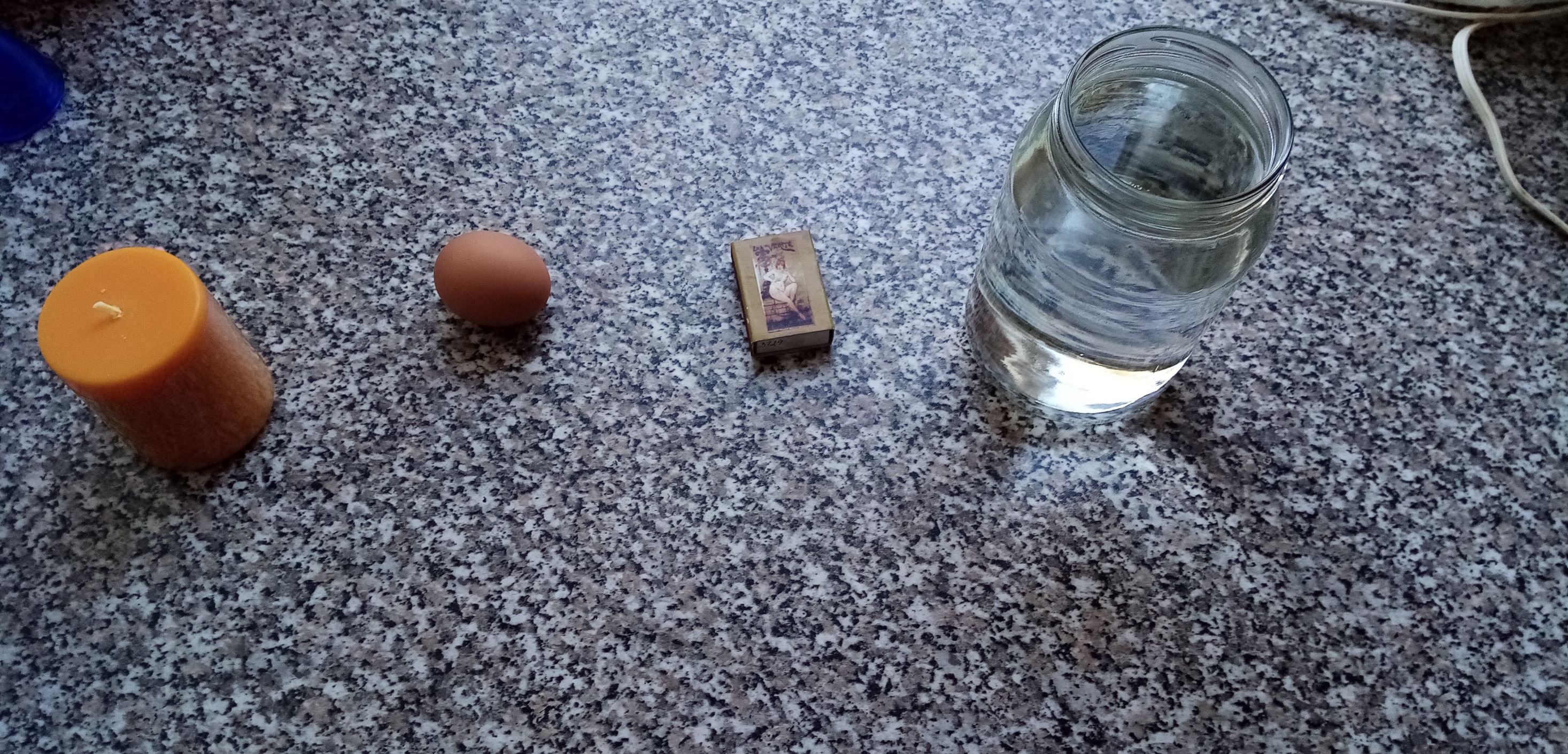 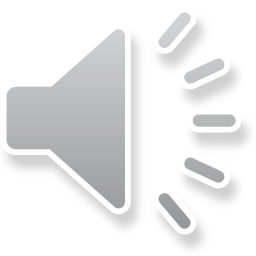 STŘÍBRNÉ VEJCE
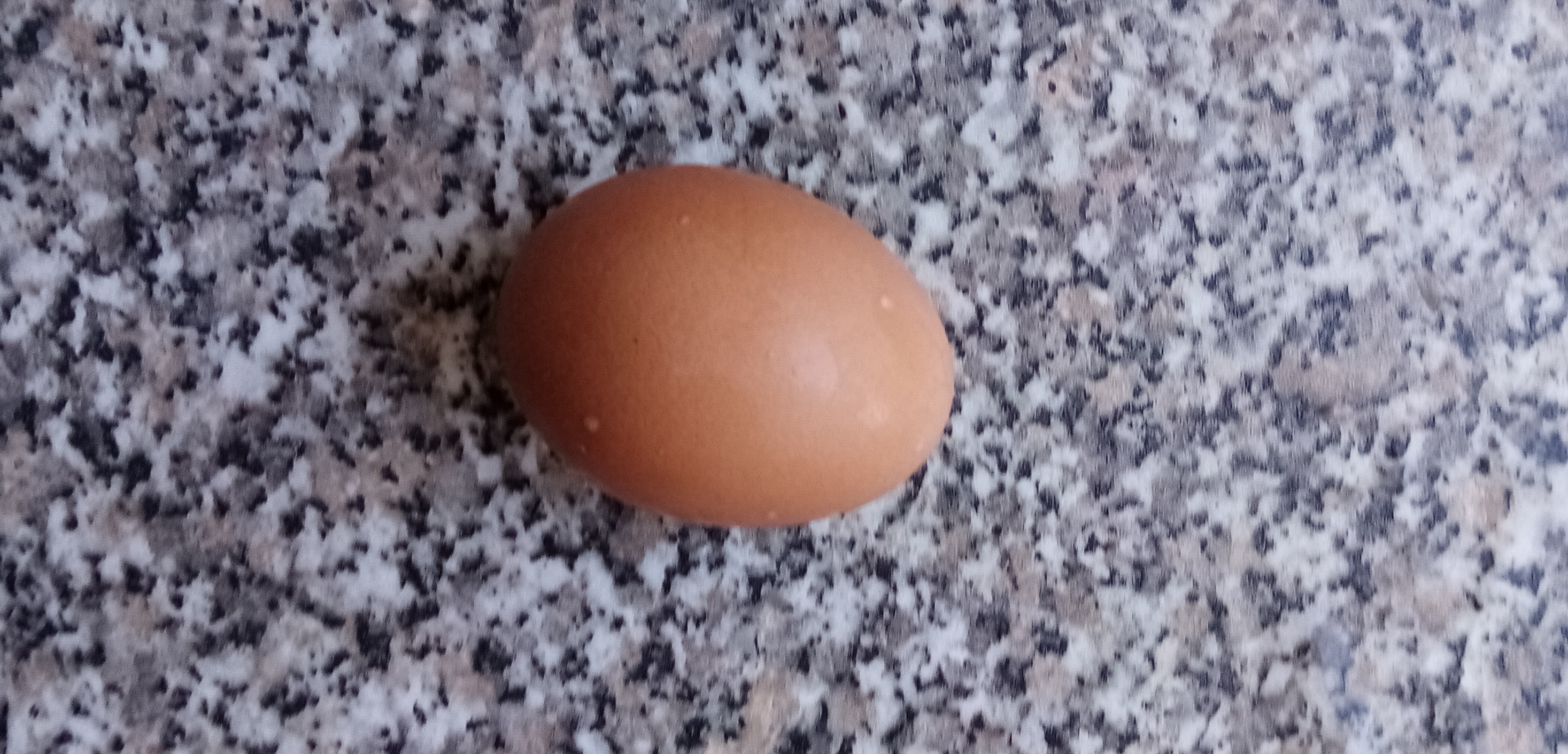 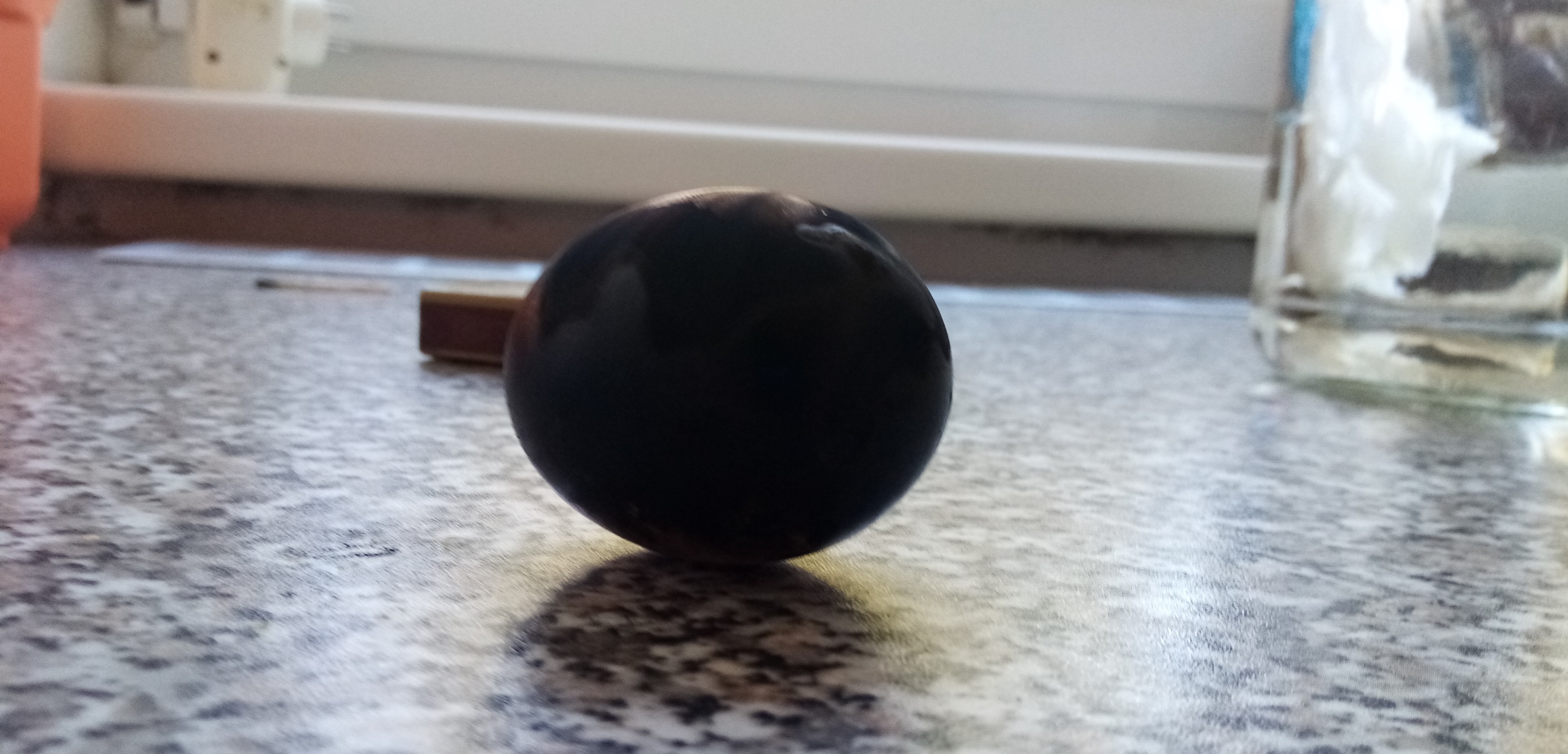 Postup:
(volitelné): Vajíčko uvaříme na tvrdo => menší náchylnost k prasknutí
Vajíčko důkladně omyjeme a odmastíme 
Zapálíme svíčku zápalkami nebo zapalovačem
Podržíme vejce nad plamenem
Začerníme vejce, buď celé, nebo jen část
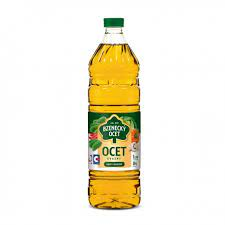 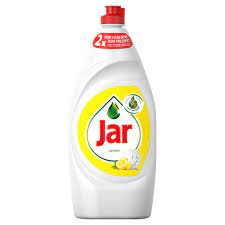 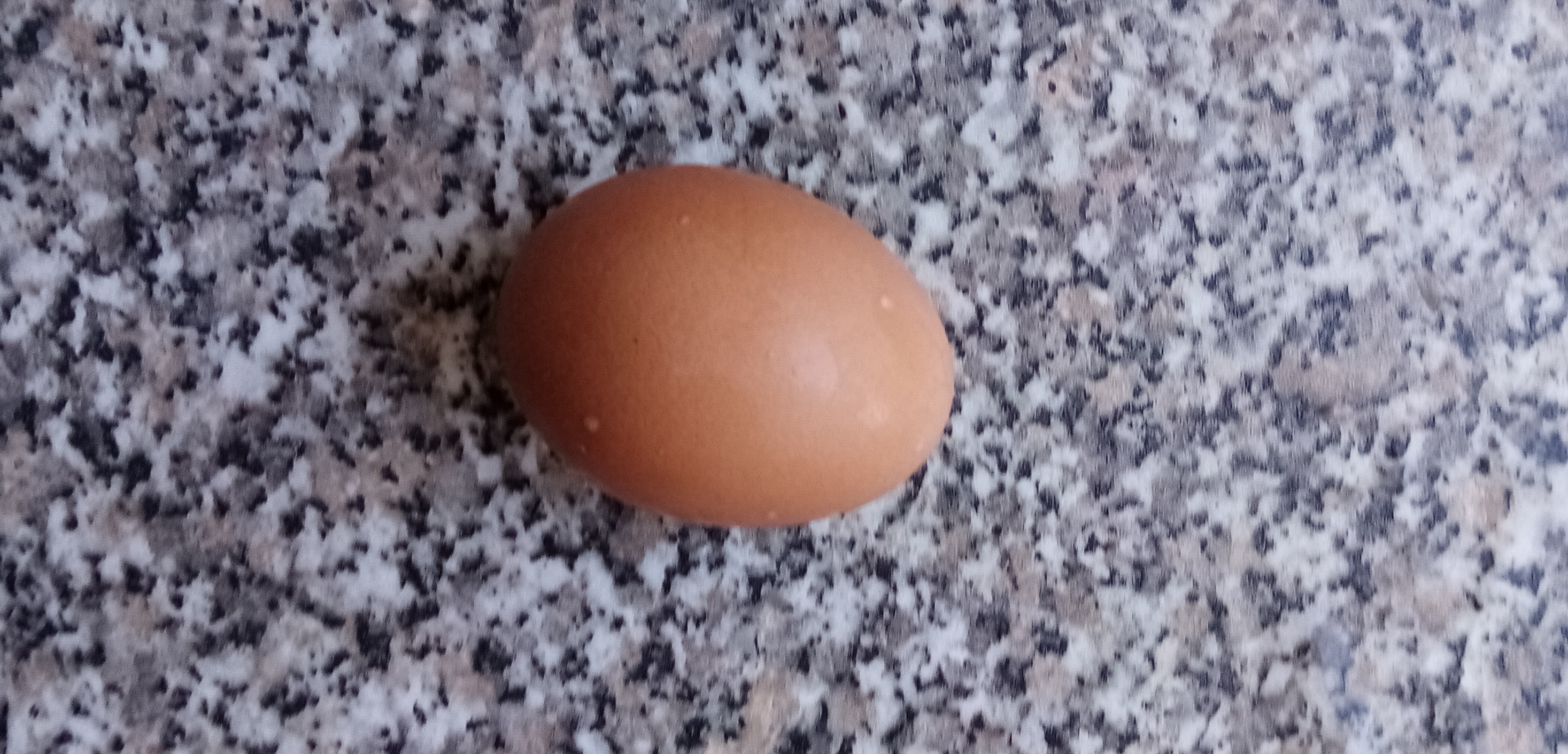 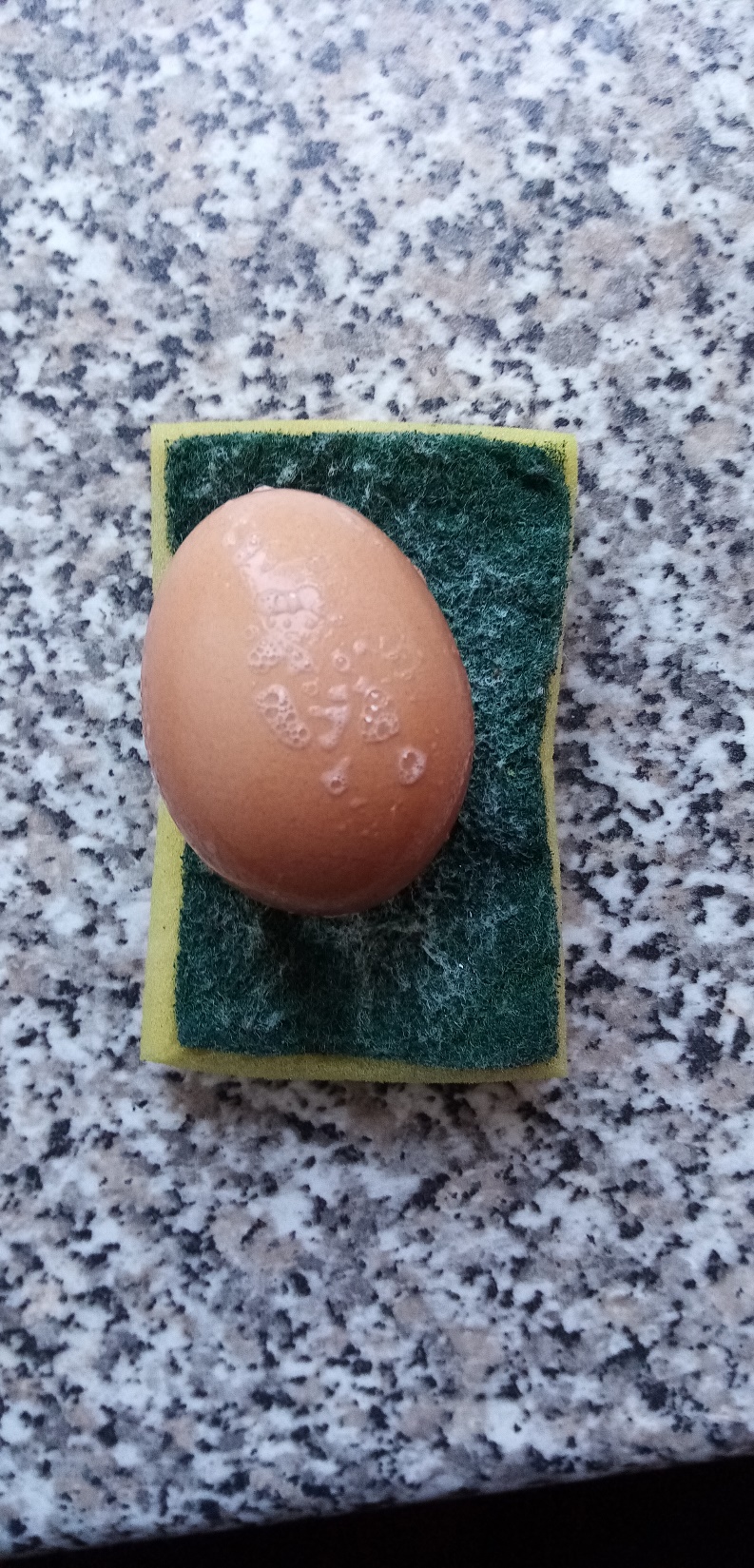 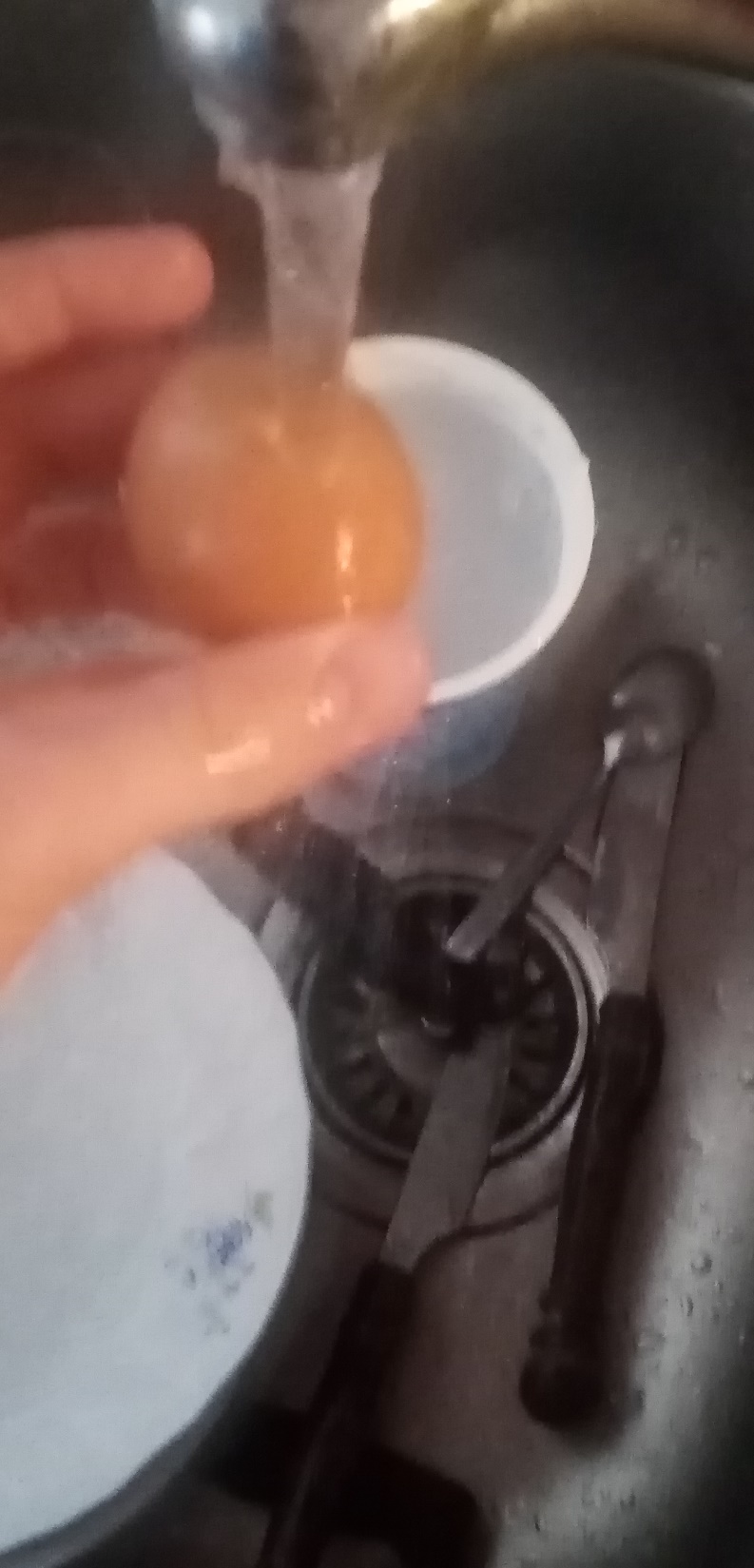 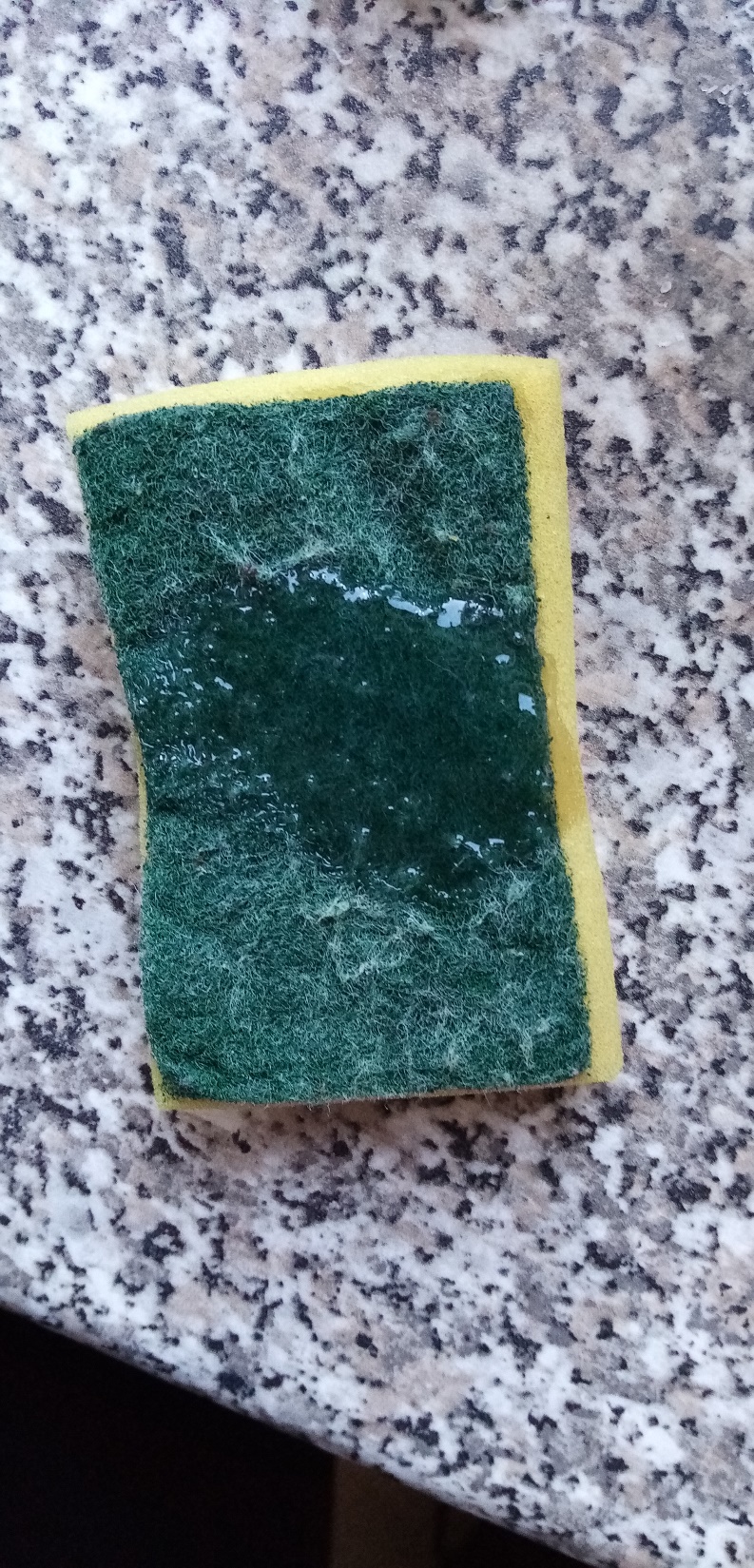 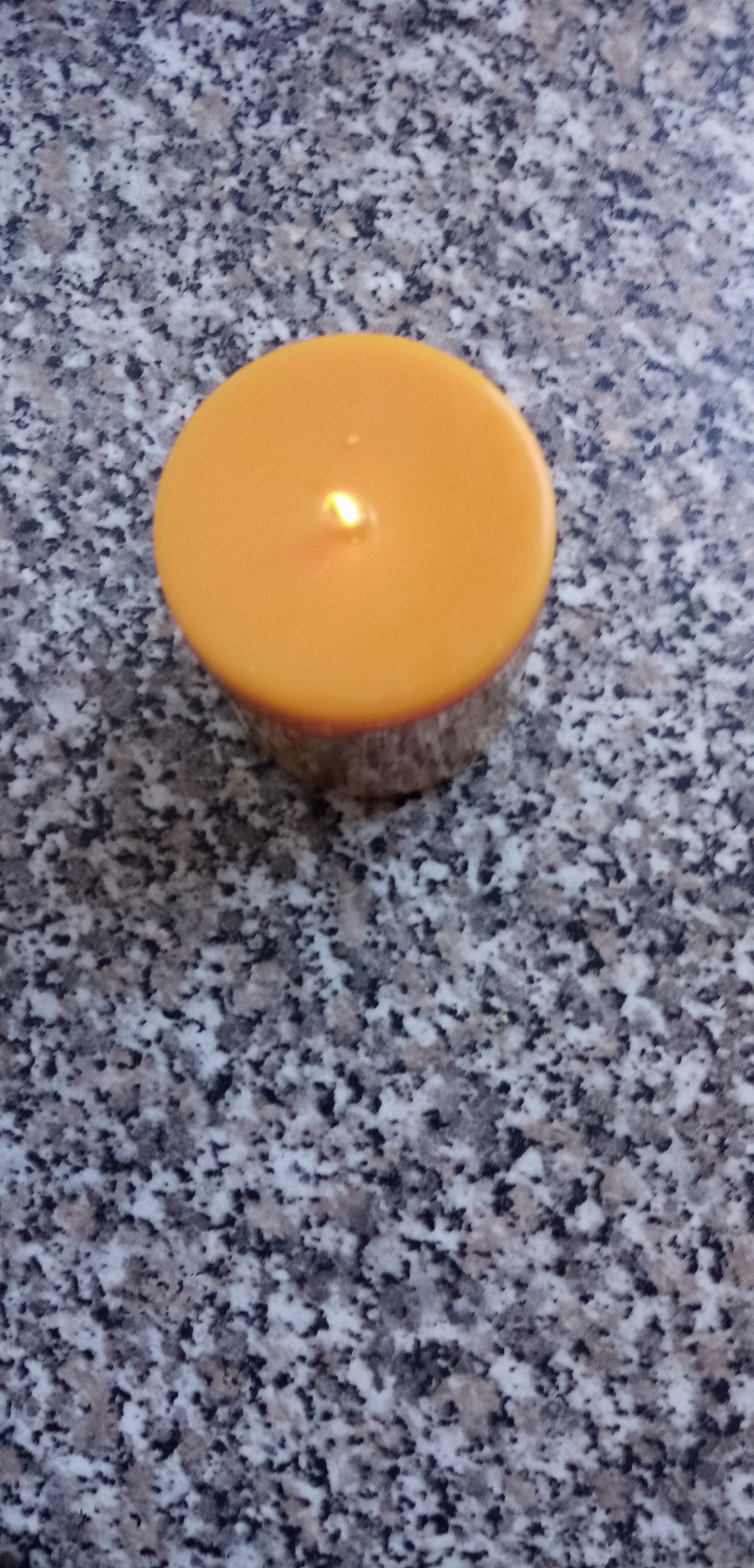 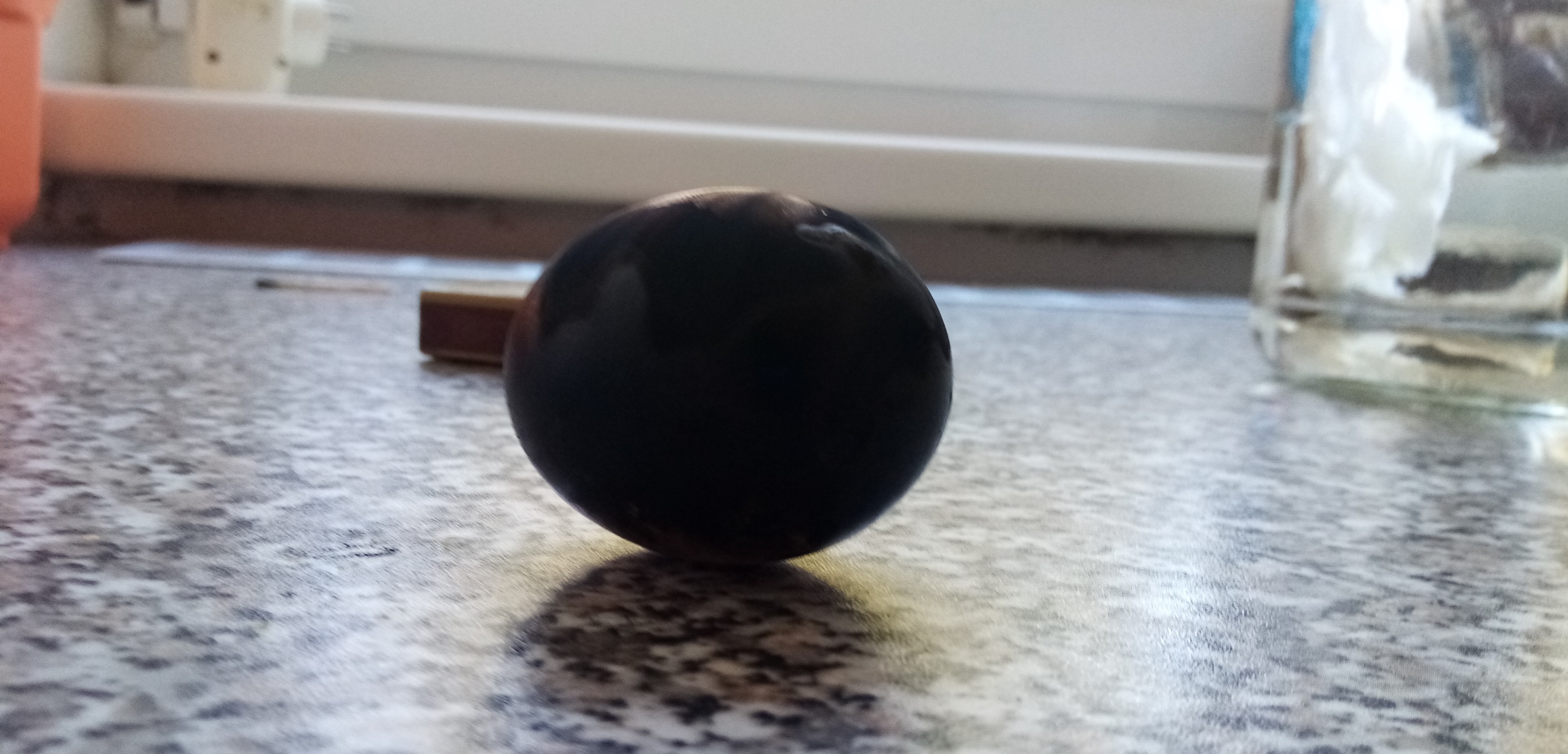 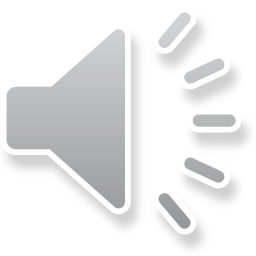 STŘÍBRNÉ VEJCE
6. Ponoříme vejce do vody.
7. Vajíčko se ve vodě bude jevit stříbrně!
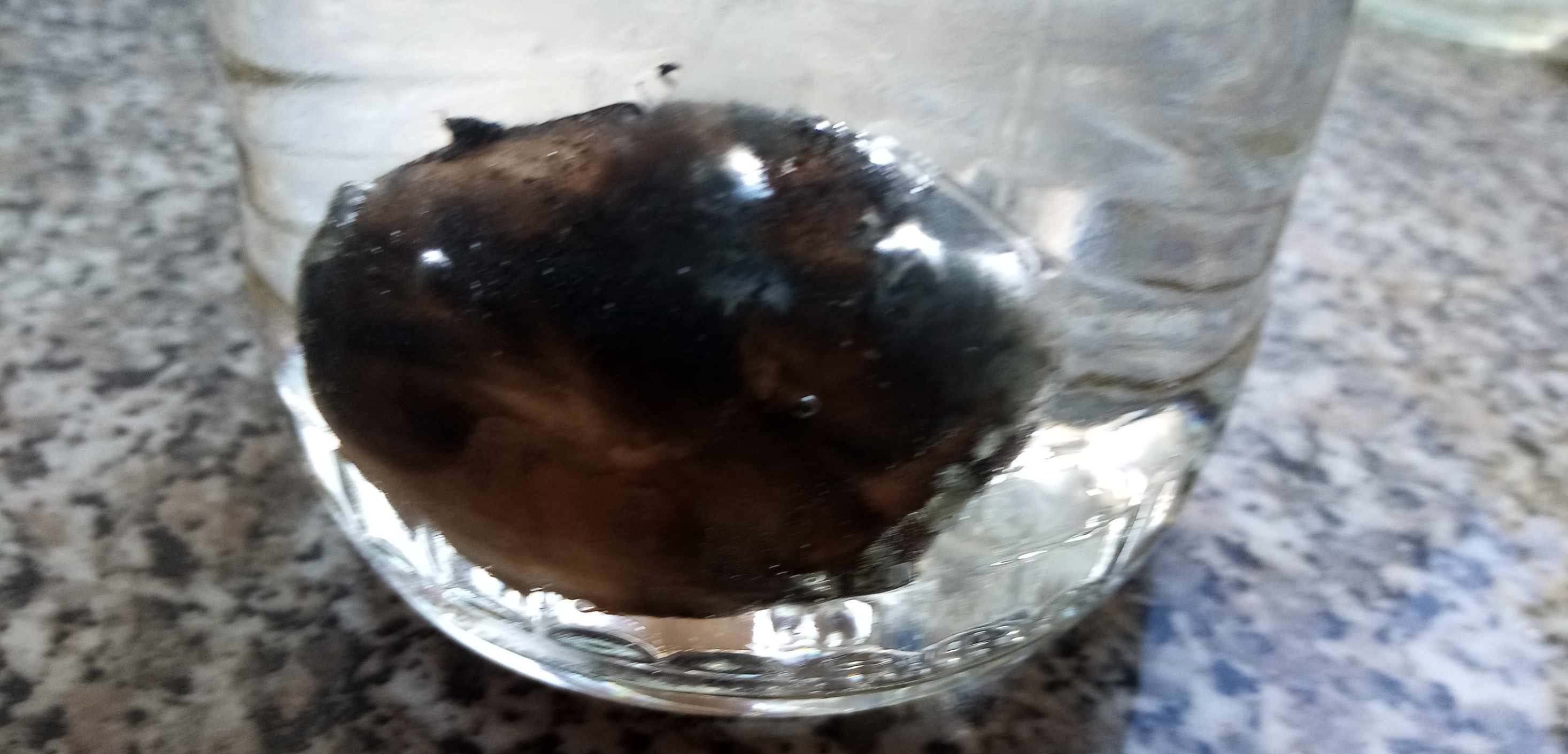 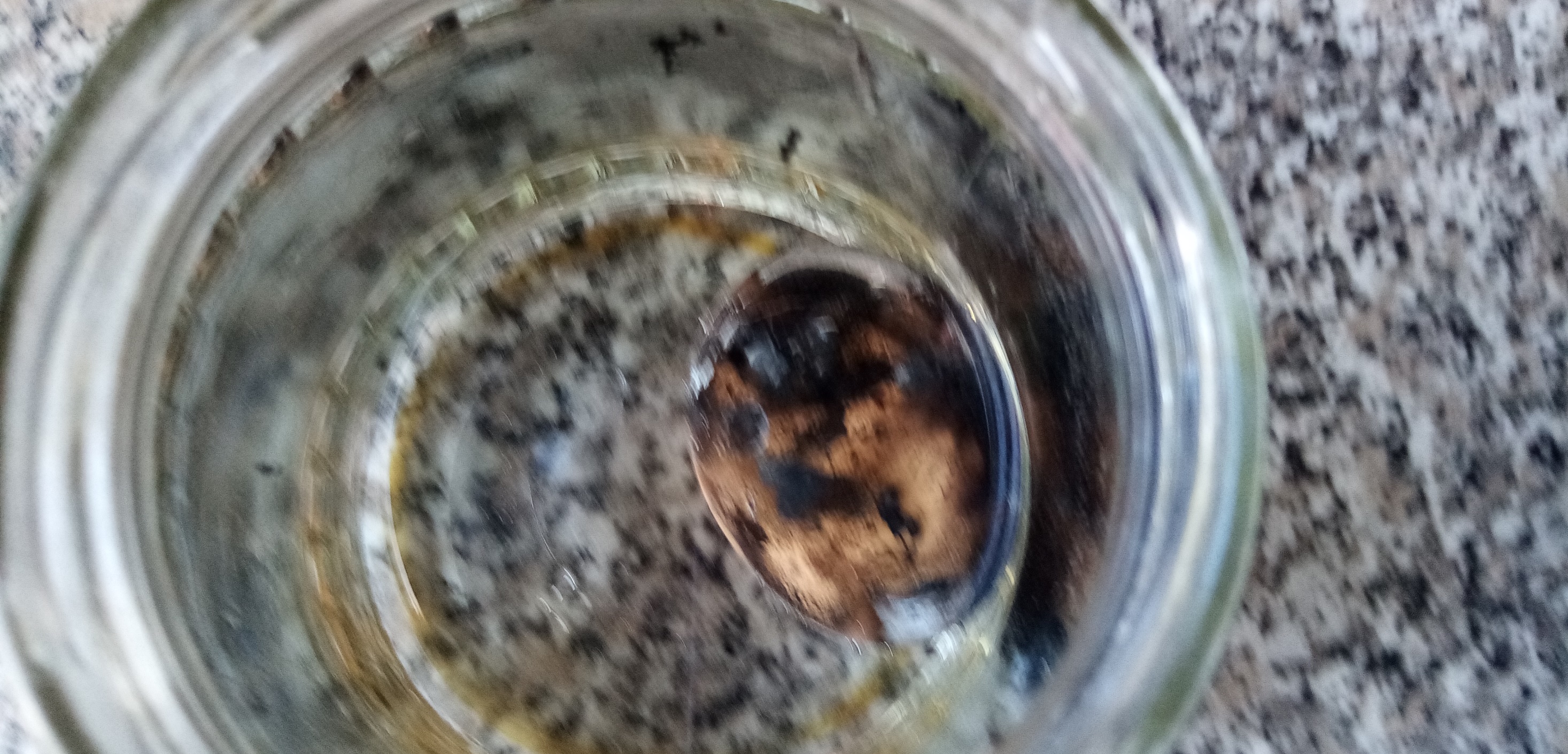 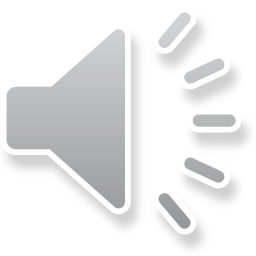 VYSVĚTLENÍ
Saze jsou hydrofobní – voda je špatně smáčí => mezi vodou a sazemi zůstává vzduch => dochází k odrazu světla
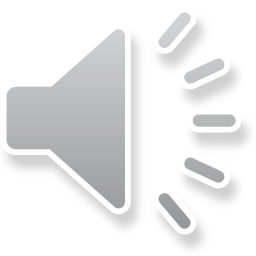 DĚKUJI ZA POZORNOST
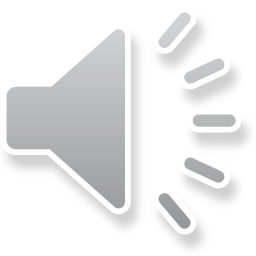